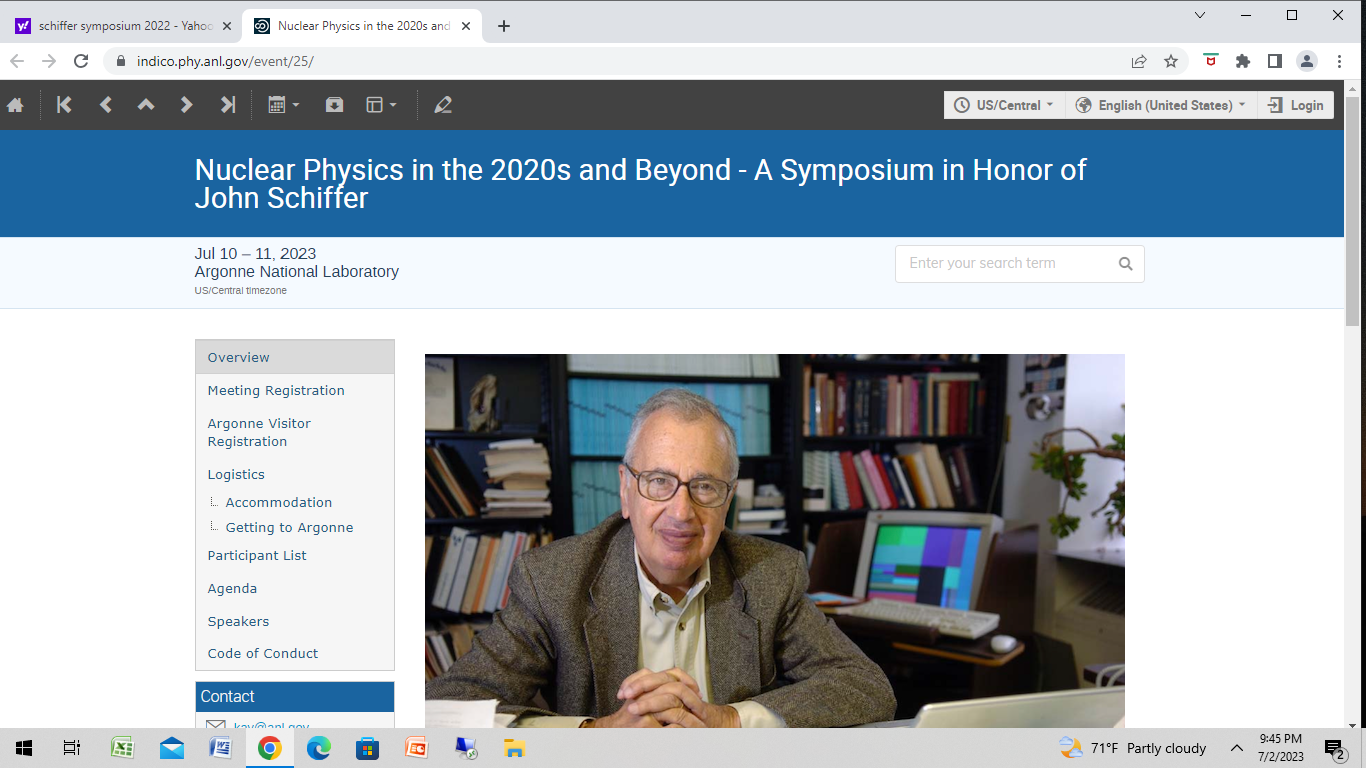 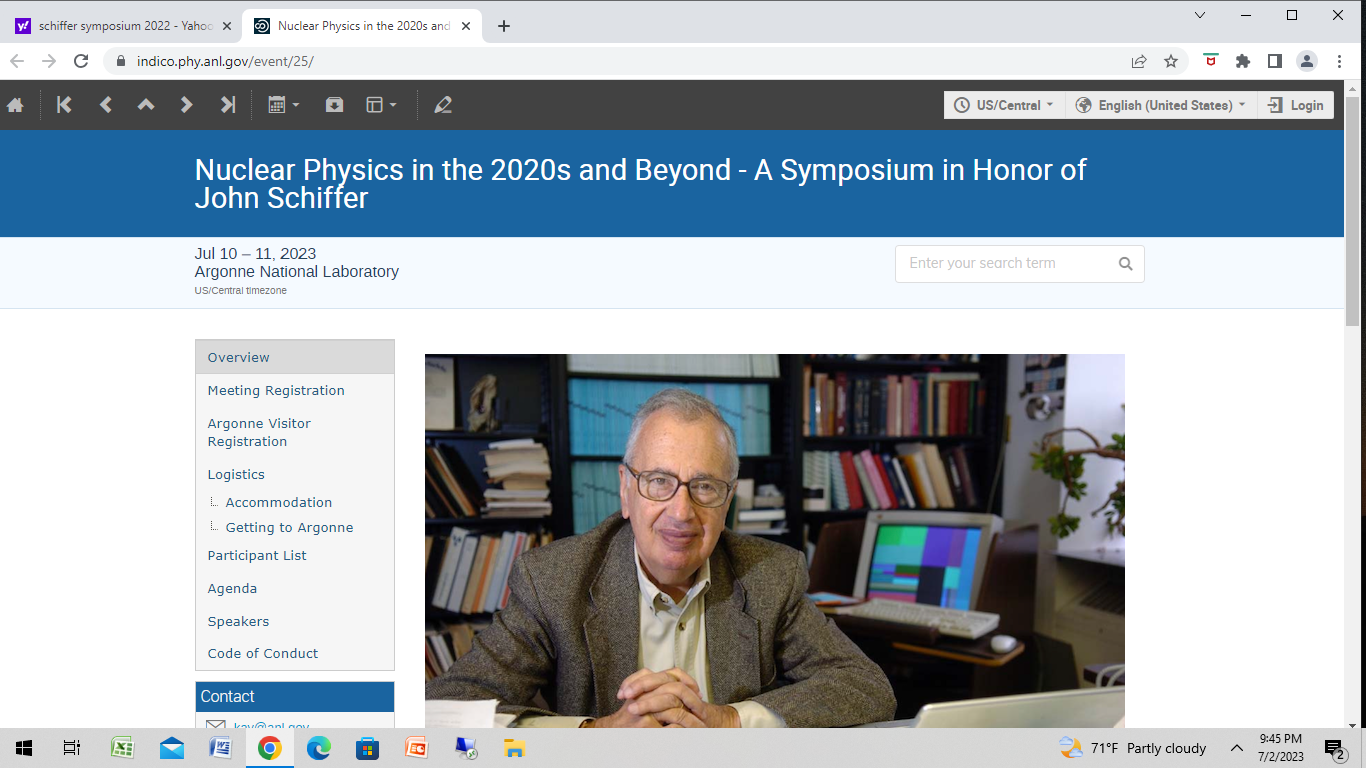 Early Years, Moessbauer Effect,
and Inverse Reactions with RIBs
 
	    Walter F. Henning
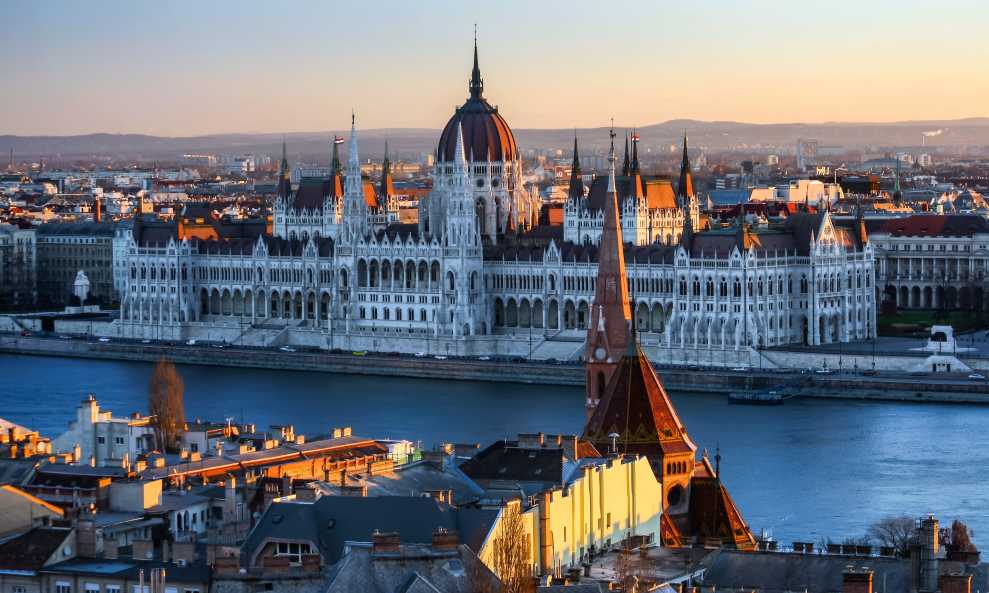 John was born on November 22, 1930 
in Budapest, the Capital of Hungary.

According to John his father, a medical 
doctor, was fascinated by physics: as a radiologist he cooled x-ray tubes, used and tested filters, and experimented with x-ray dyes.

John started secondary school (Gymnasium) at the age of 10. The school was known for being good in mathematics and sciences.
John learned later that famous physicists, Eugene Wigner and John von Neumann, had been students there.
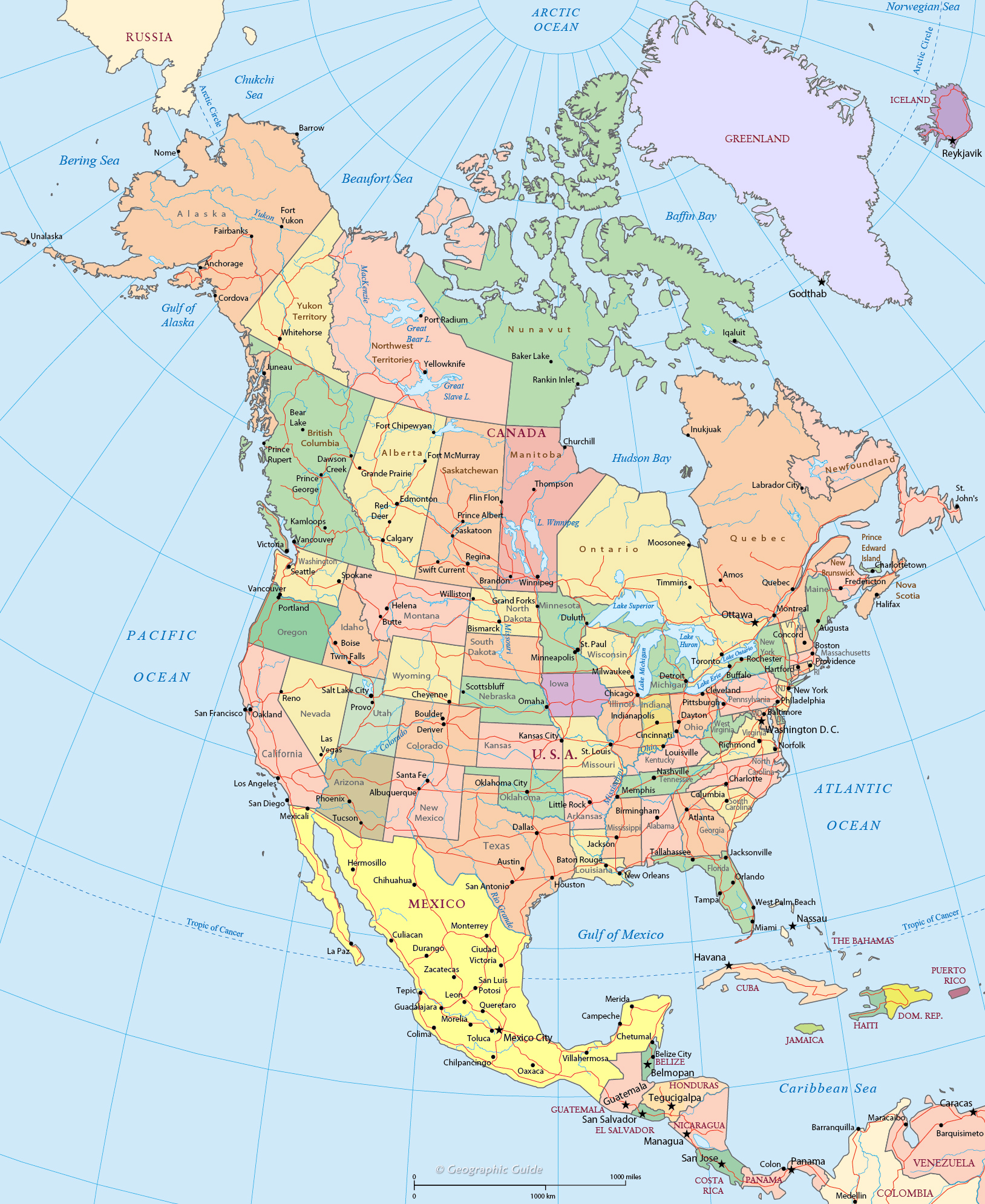 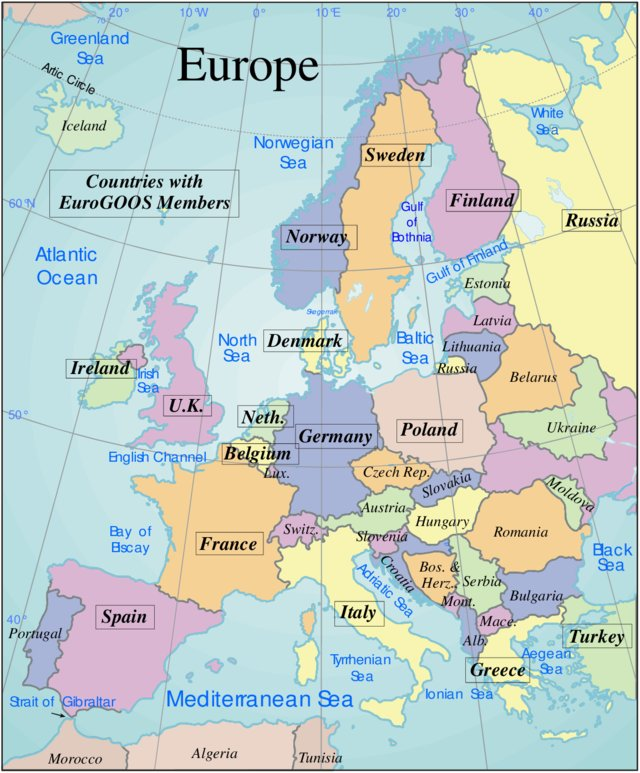 In 1947 John leaves Hungary for New York,
where his father’s brother lives
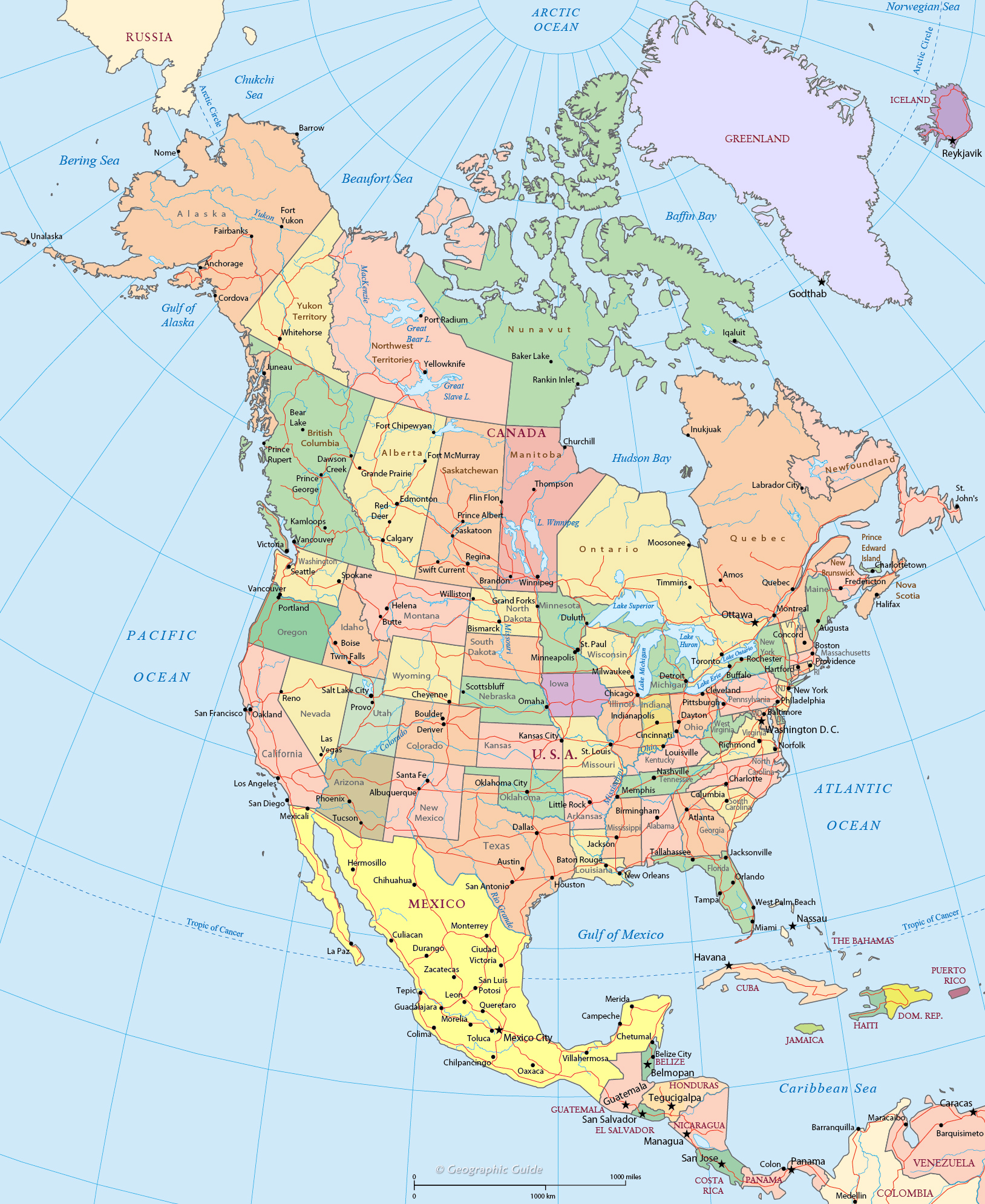 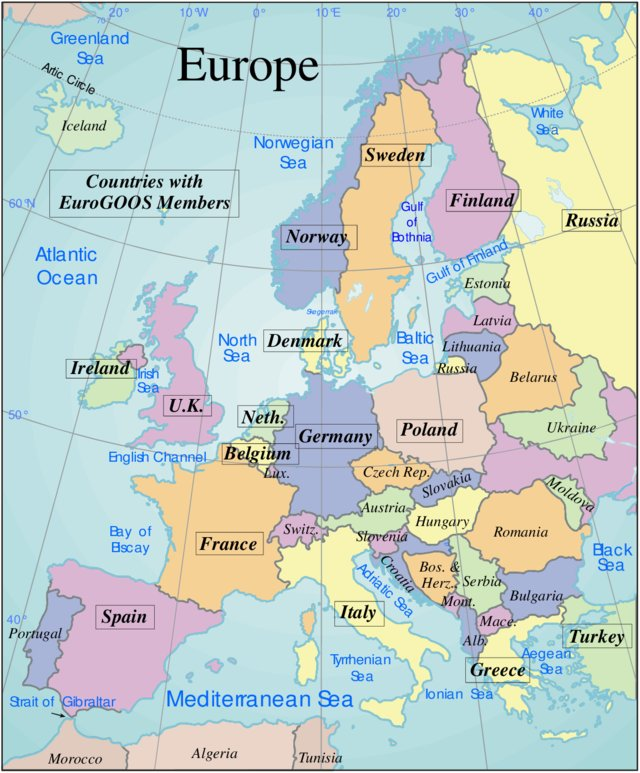 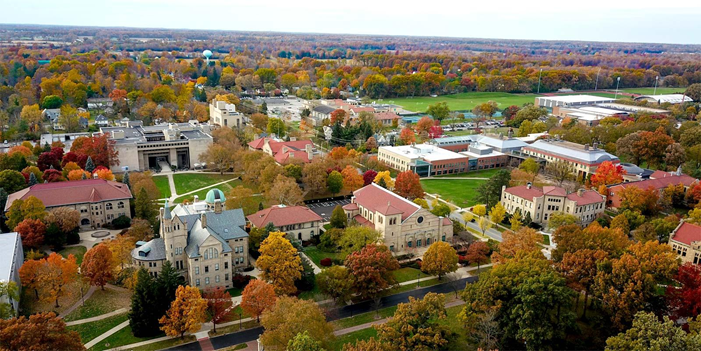 Oberlin College
1948-1951
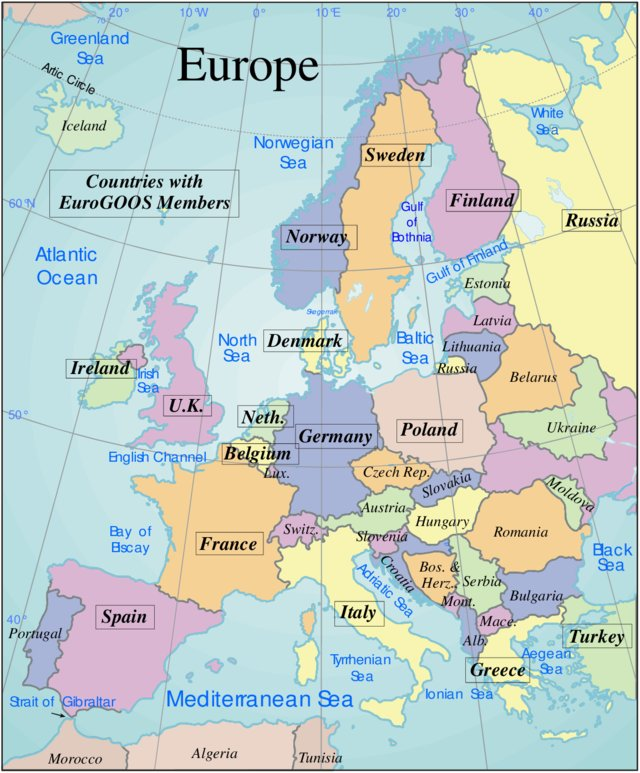 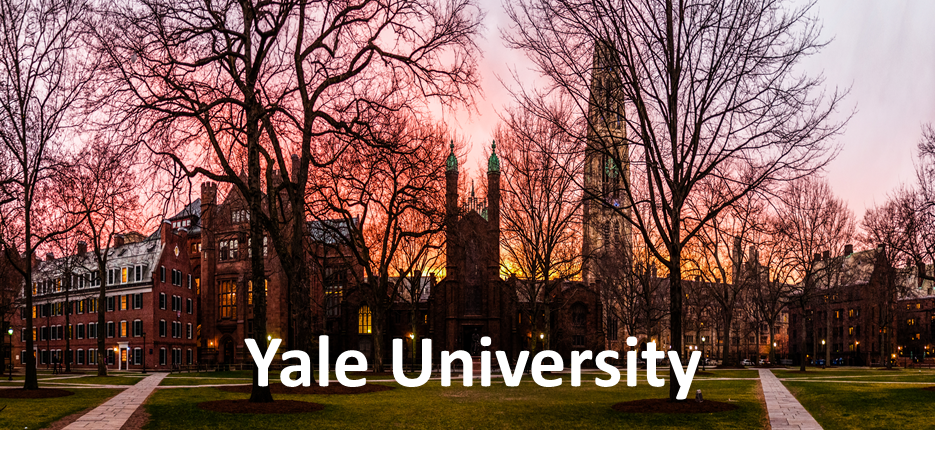 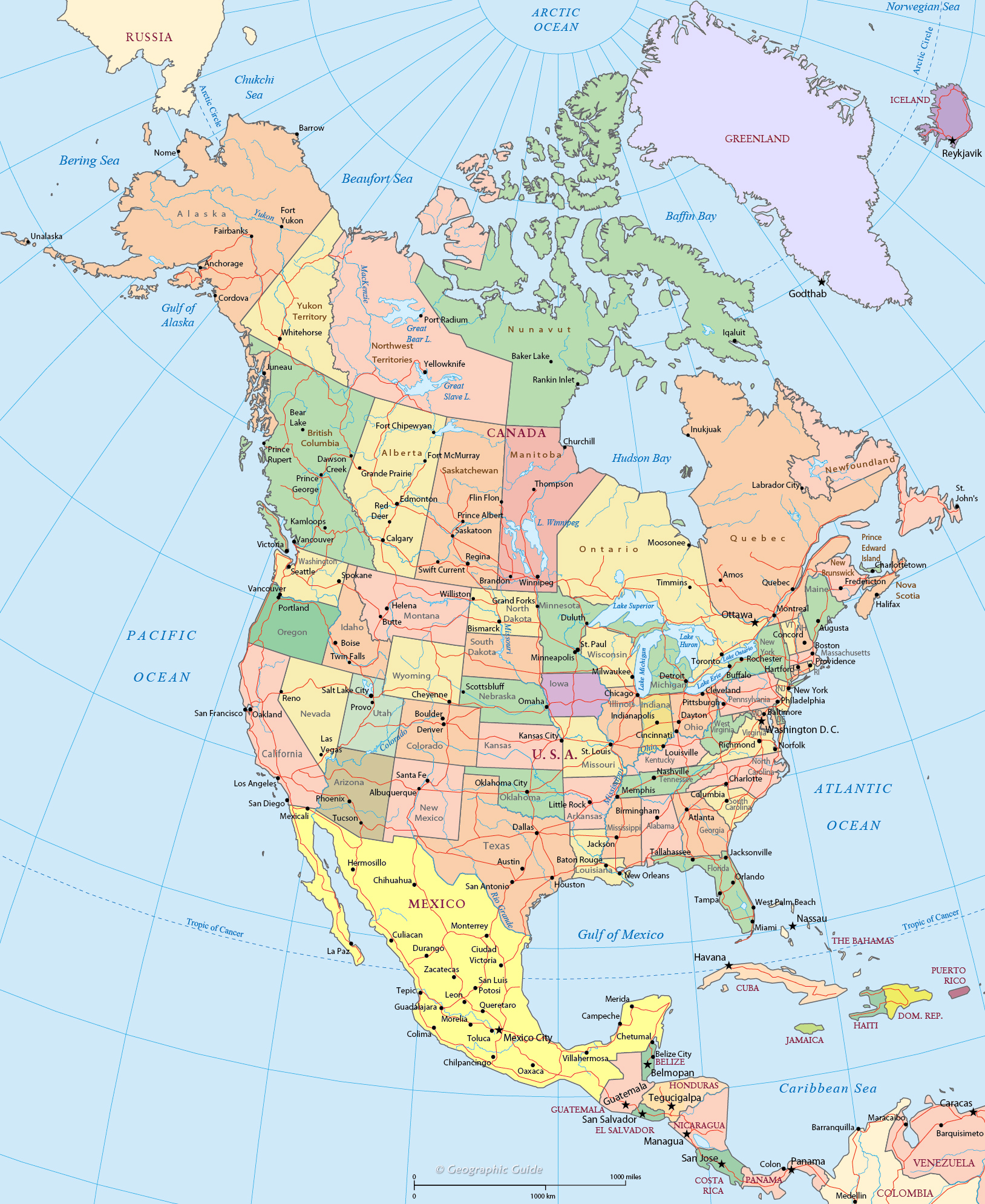 In 1951 John enters graduate school at Yale, at the age of 20. 

A year later John wants to become a theorist.

Asks Gregory Breit for a research assistance ship.
 
Breit says “no”, because of “only a B+” in Introductory  Theoretical Physics.
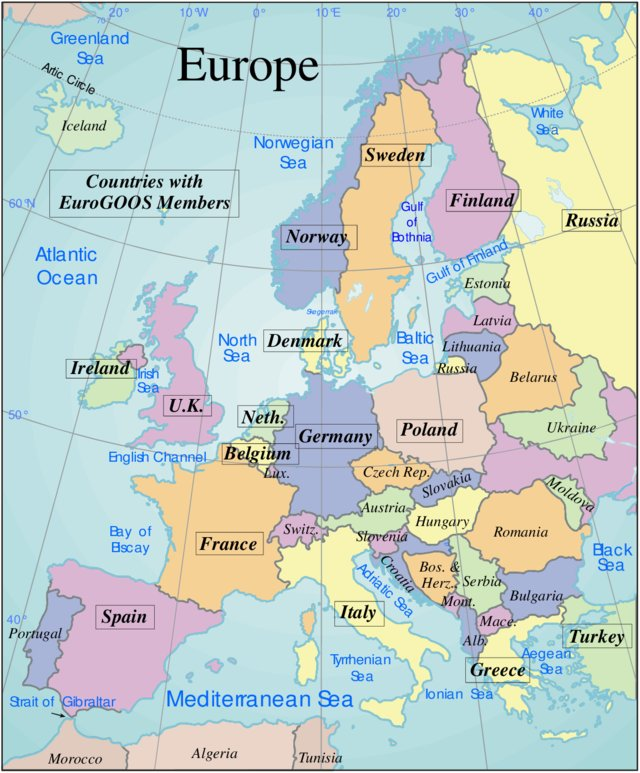 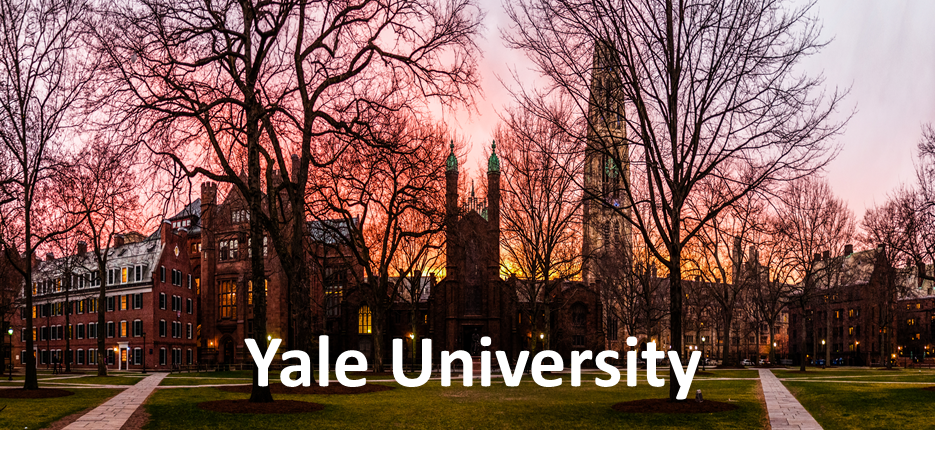 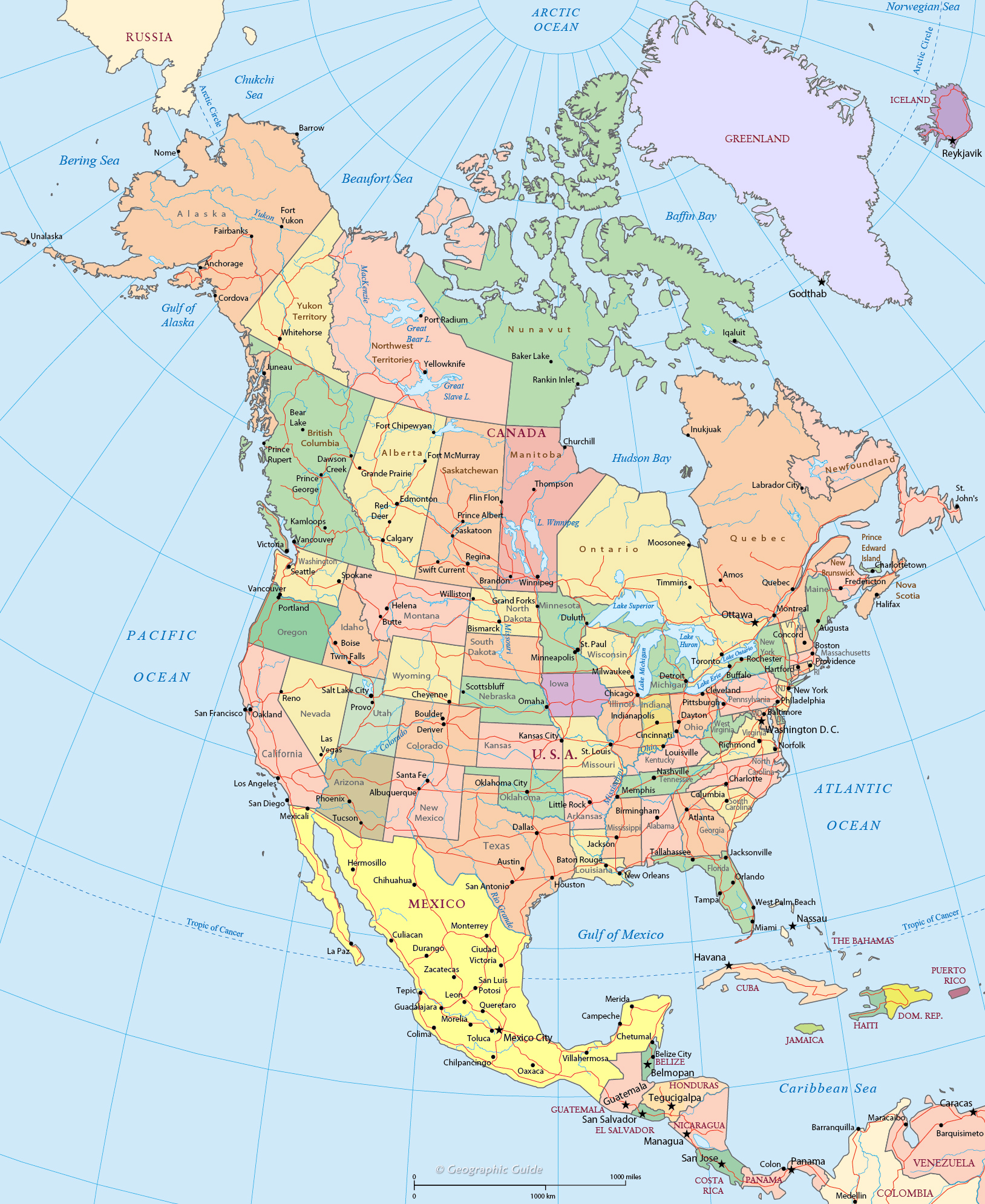 Ernie Pollard, in charge of the Yale cyclotron contract with A.E.C. 
accepts John.

John’s first job: to paint the cyclotron blue. 
Needs 2 attempts: First time not a true “Yale blue”.
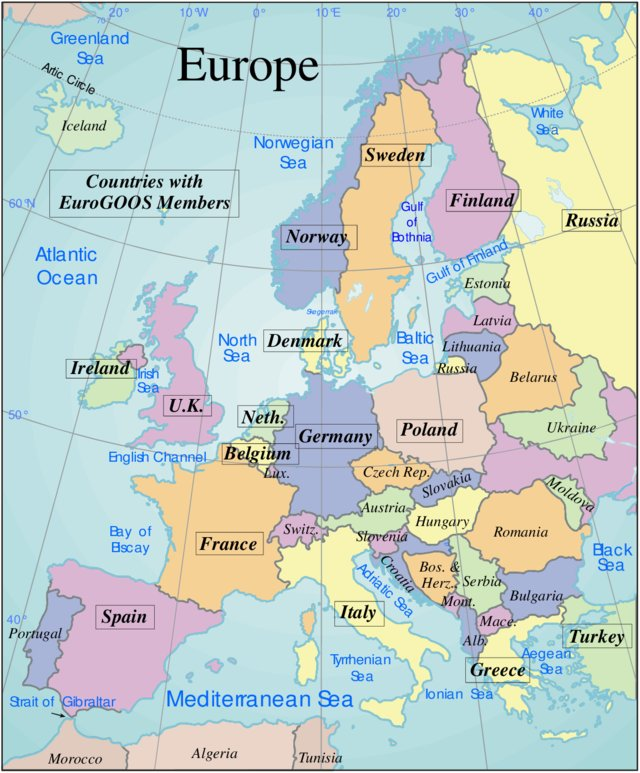 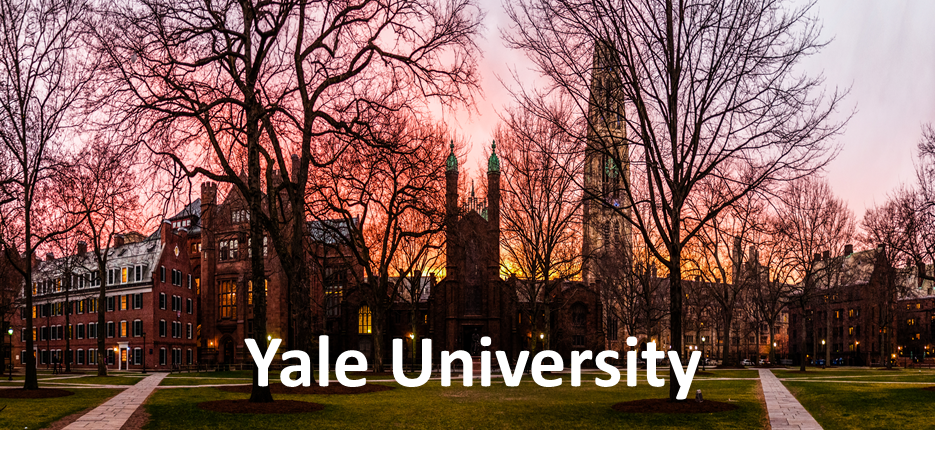 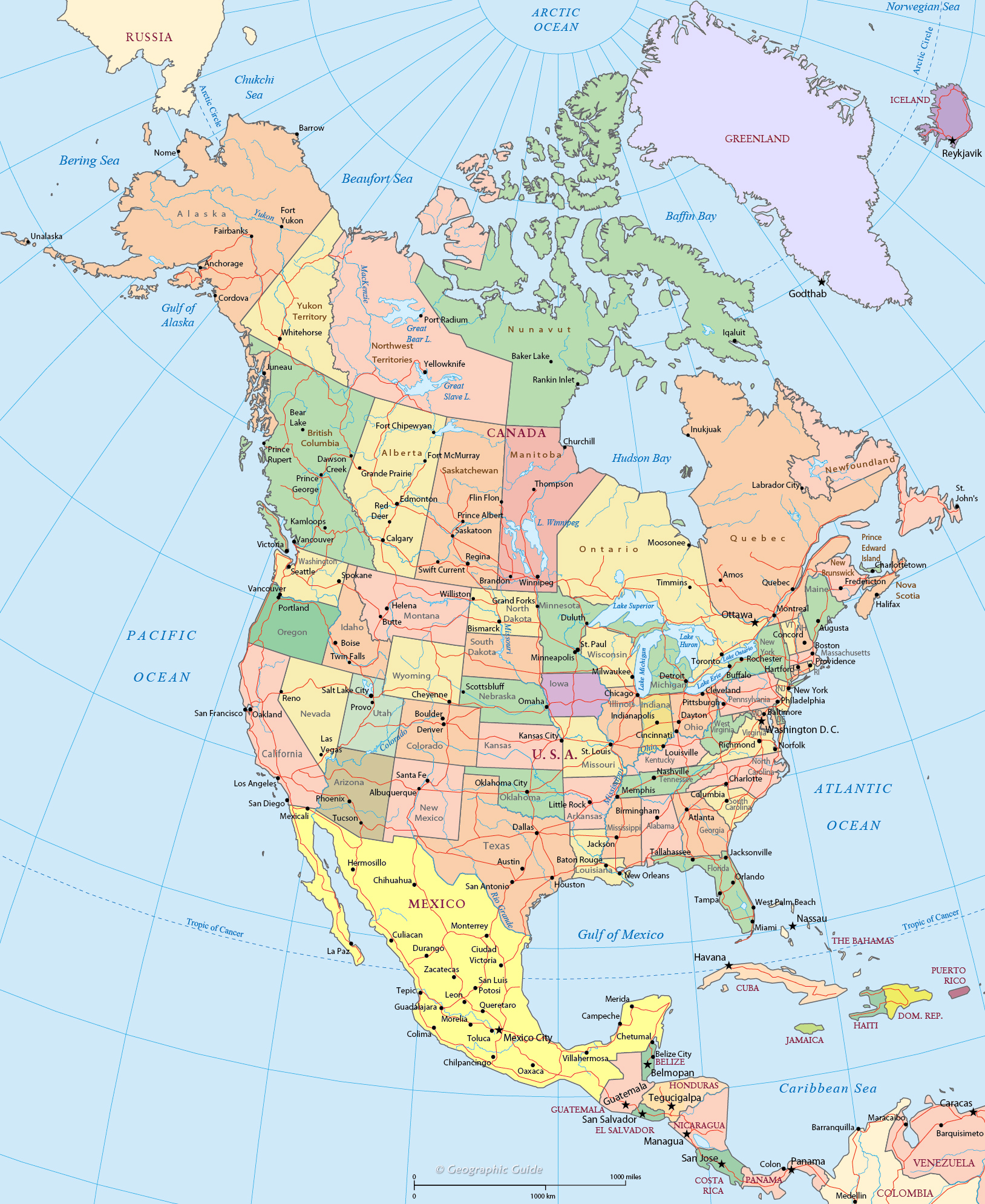 In his biography John writes: “Running on a cyclotron then, was much different from running on an accelerator today: The person whose experiment it was, had to operate the accelerator, the detectors, and keep the log book. Signing up for 4 days of beam time meant running 24hours, sleep for 12, then run another 24 hours,….

John gets his PhD in 3 years, in 1954.
John writes some 50 letters for a job: to universities, companies, labs.
Accepts a postdoc position at Rice University at Houston. 

The 6MV Van de Graaff from High Voltage Engineering provides
precise energy and the fact that the energy could easily be varied. 

A lot of exciting experiments and results over the next few years.
In John’s own words: “My real training in physics came at Rice”.
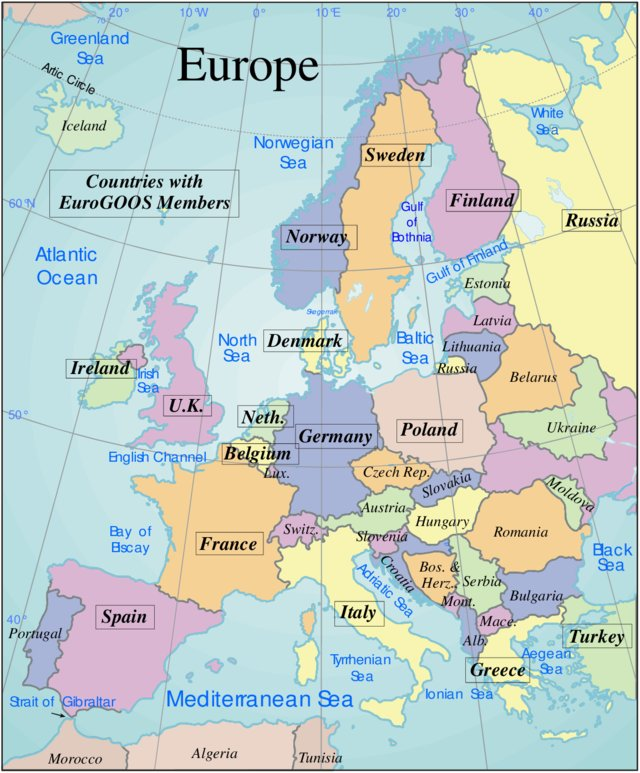 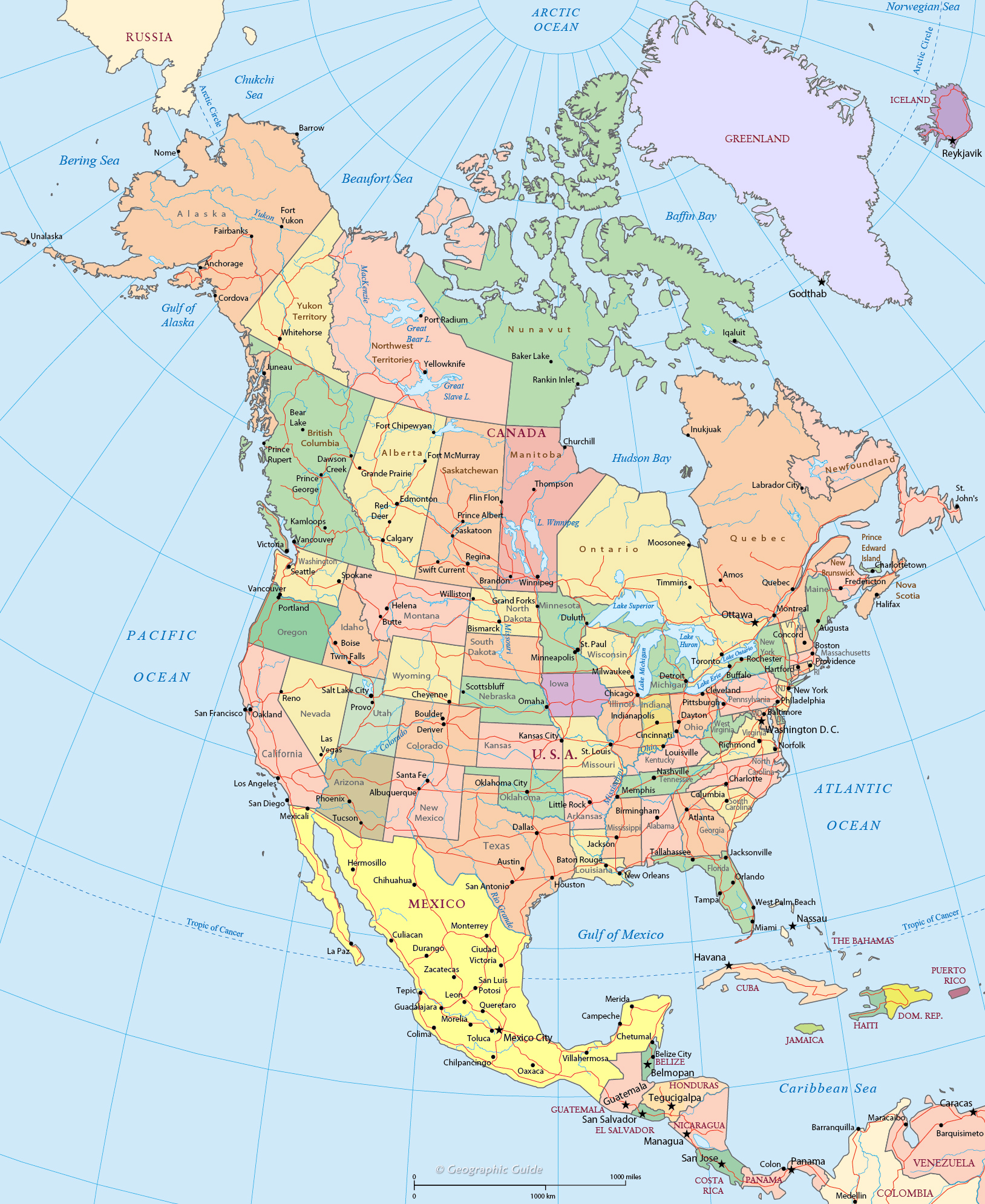 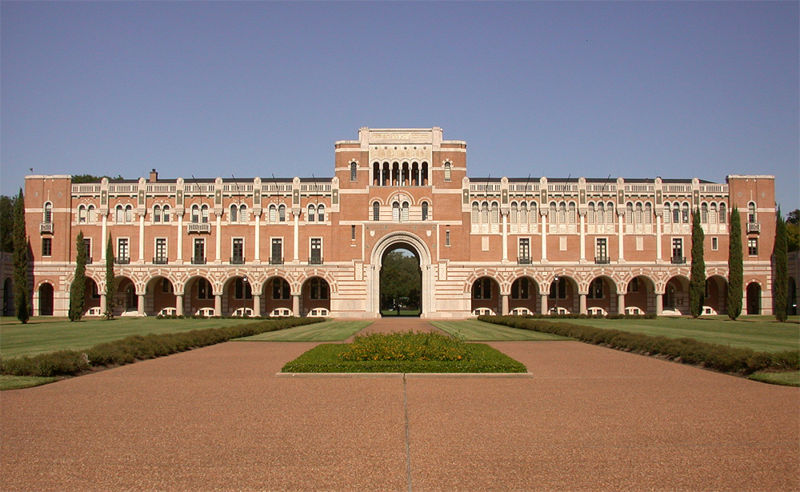 Rice University
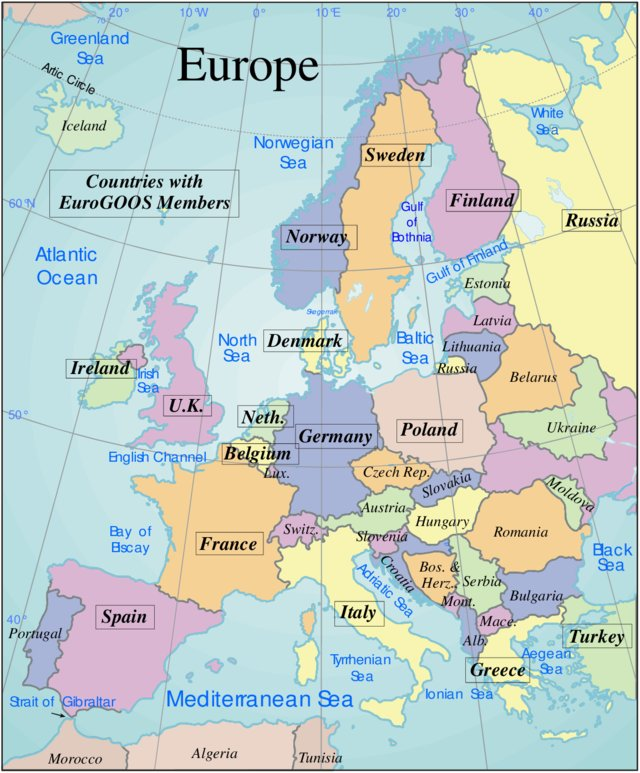 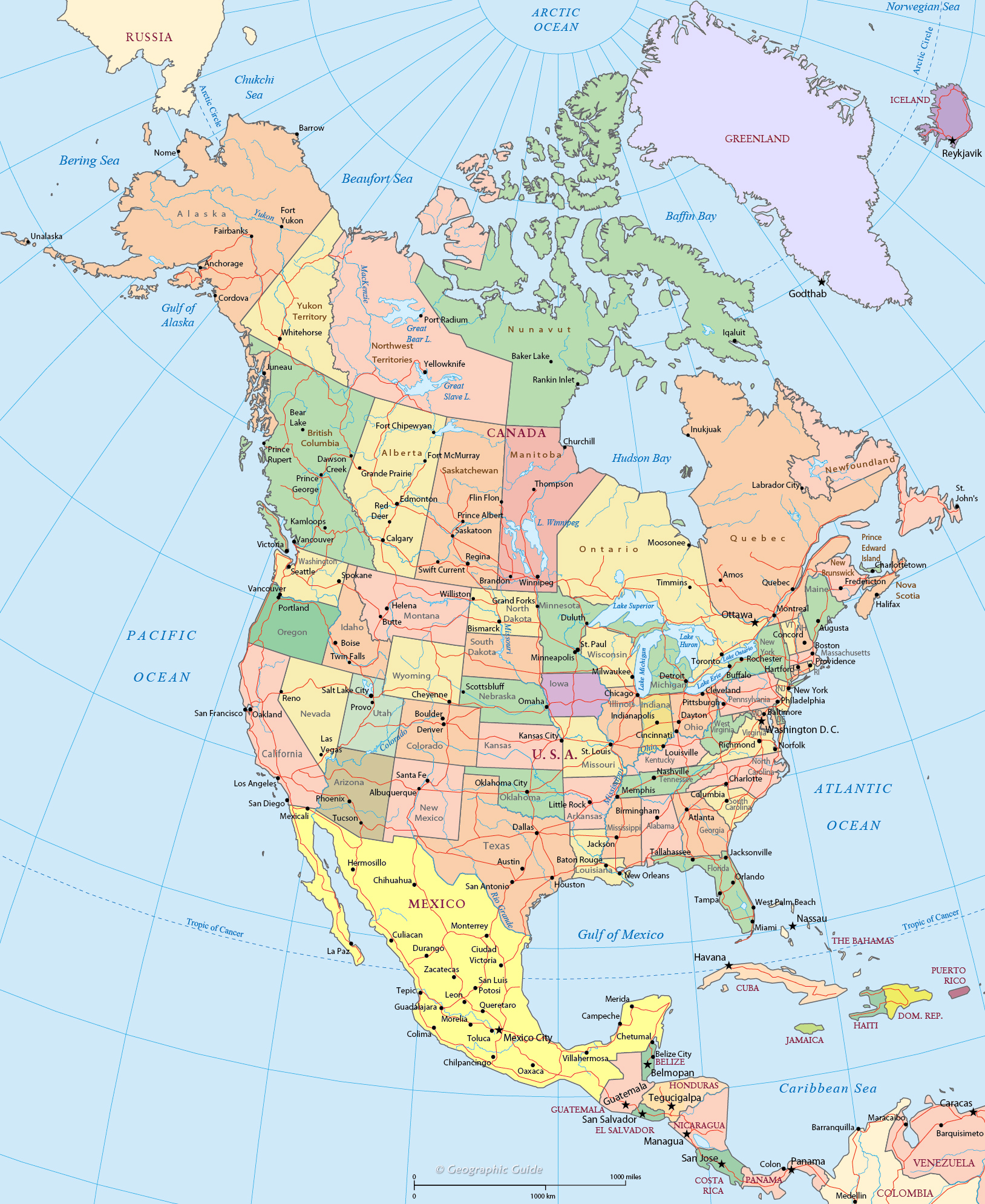 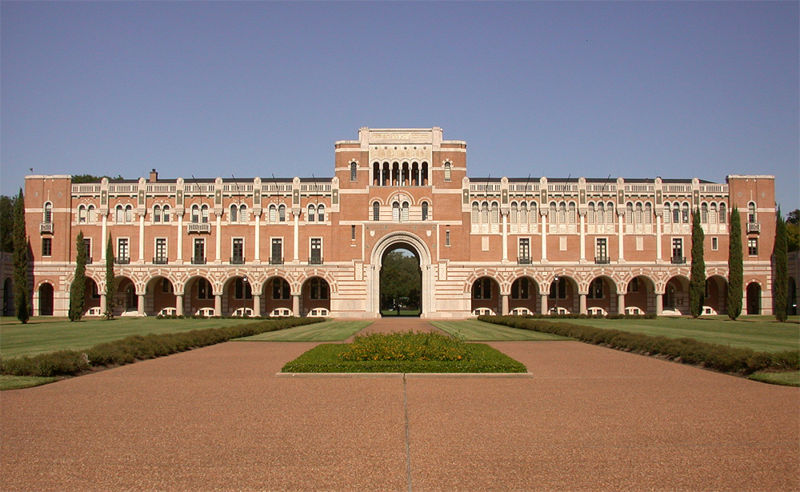 Rice University
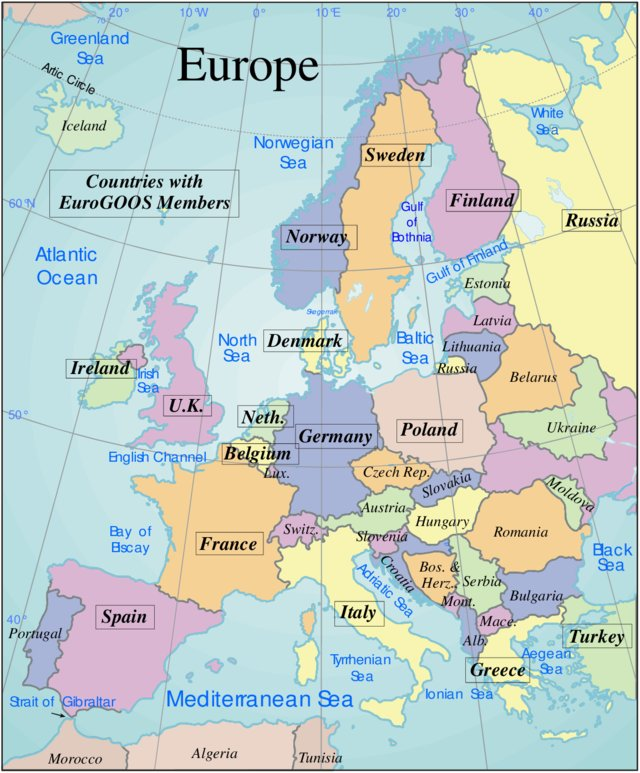 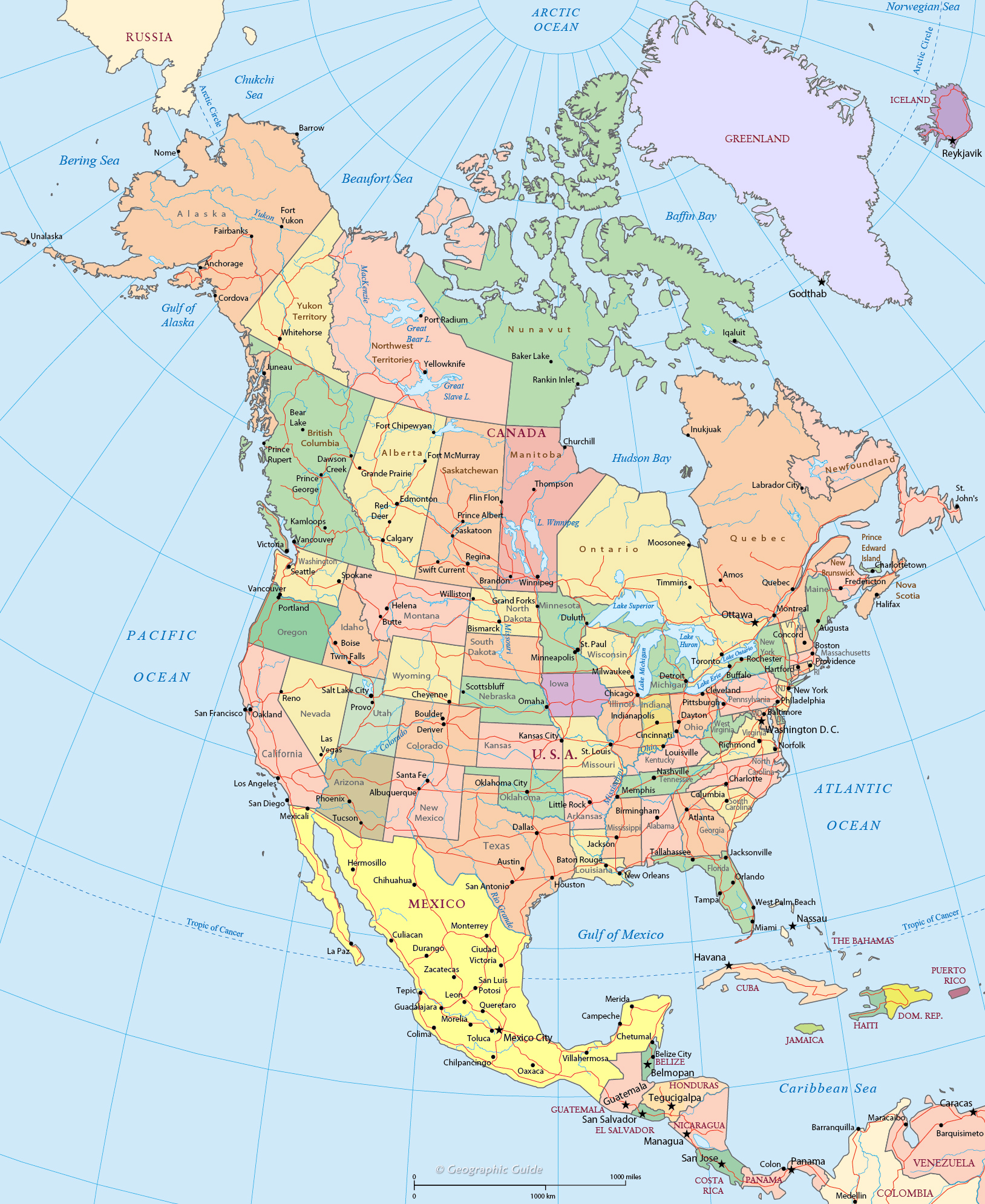 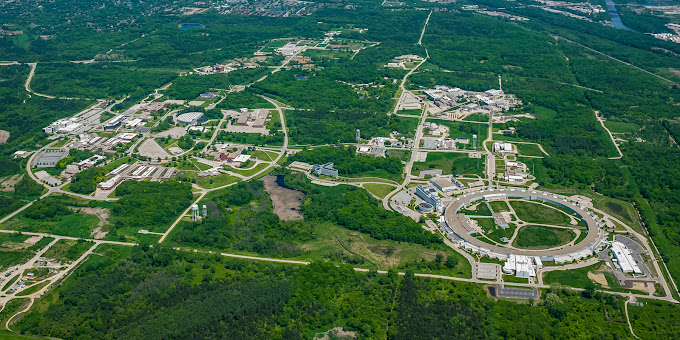 1956 - 2022
Argonne National 
Laboratory
Rice University
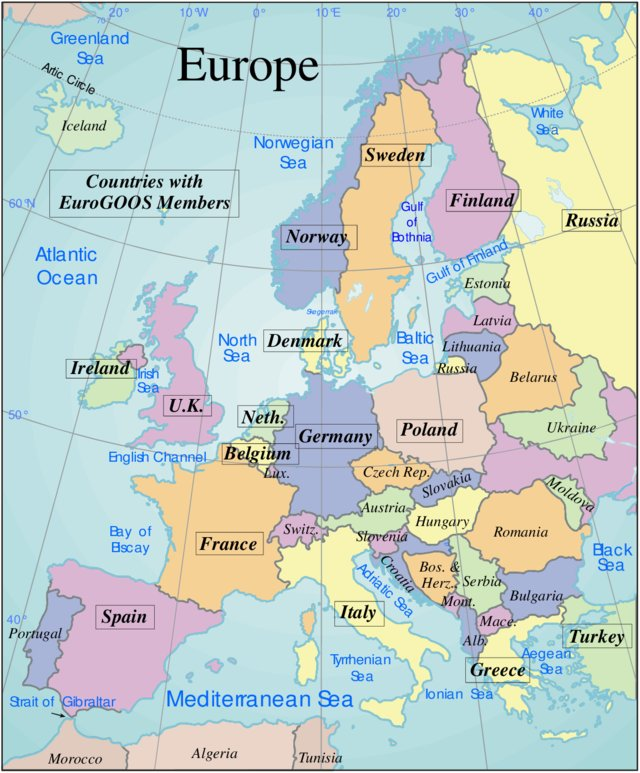 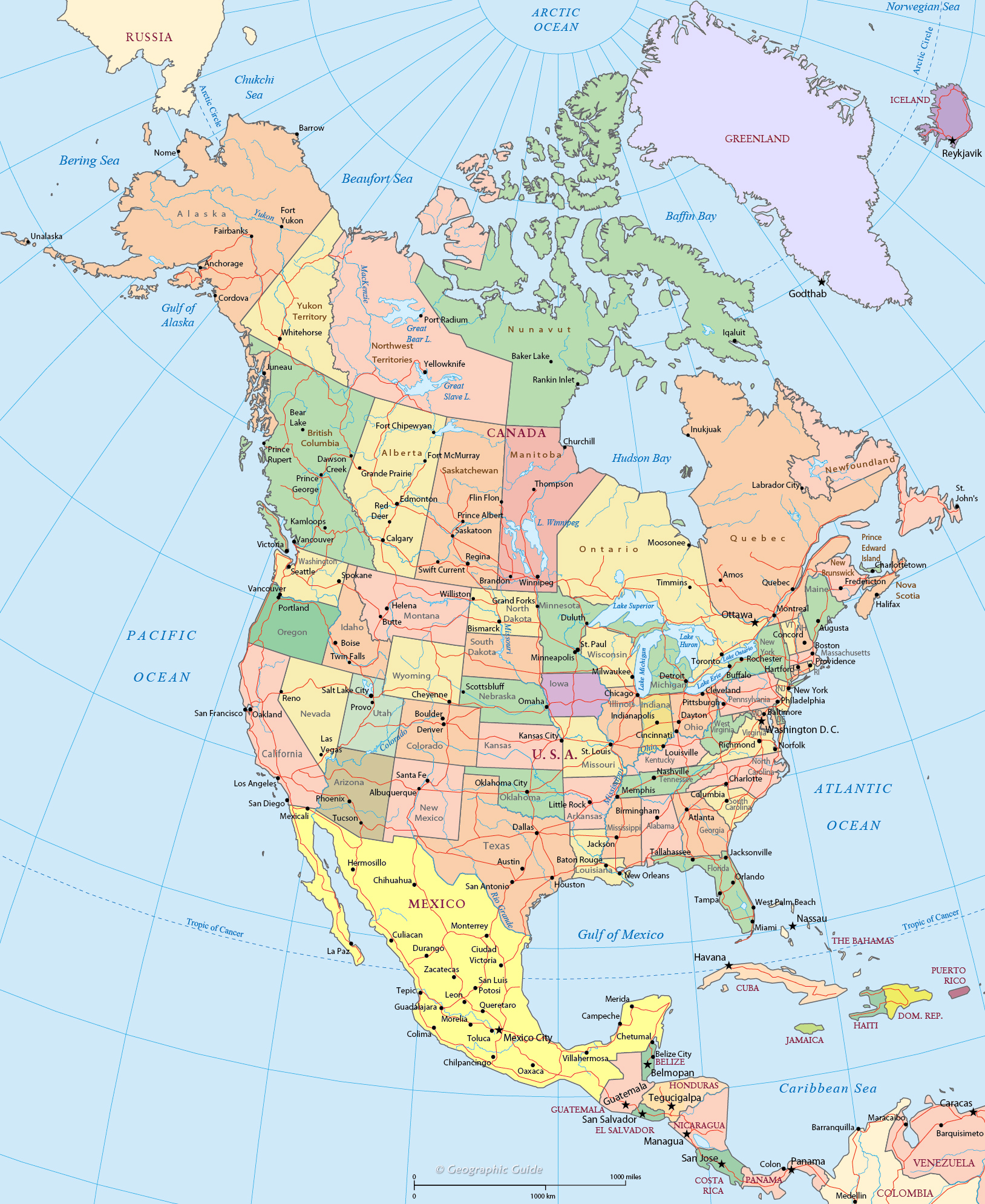 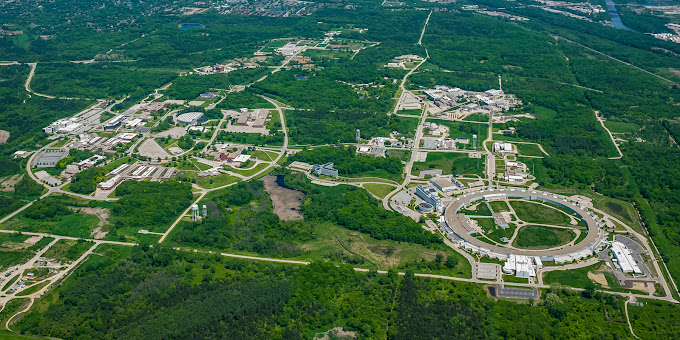 1956 - 2022
Argonne National 
Laboratory
Rice University
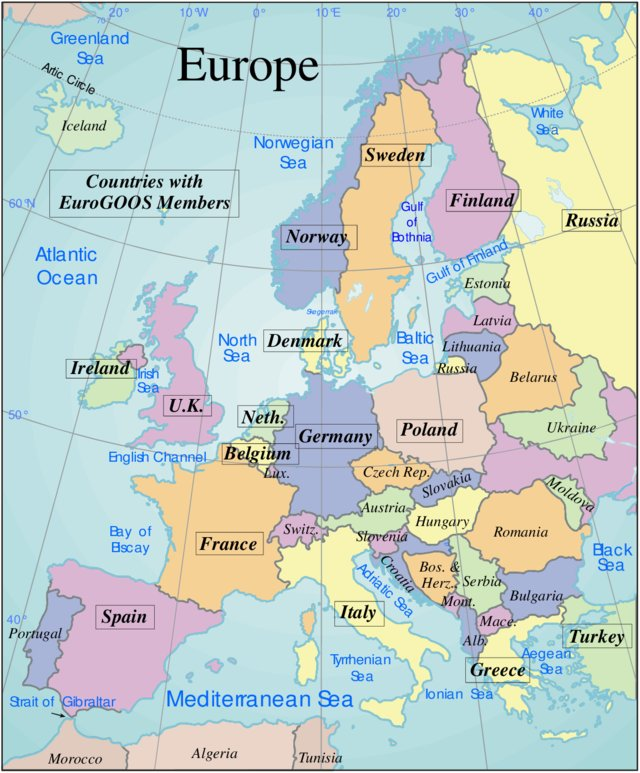 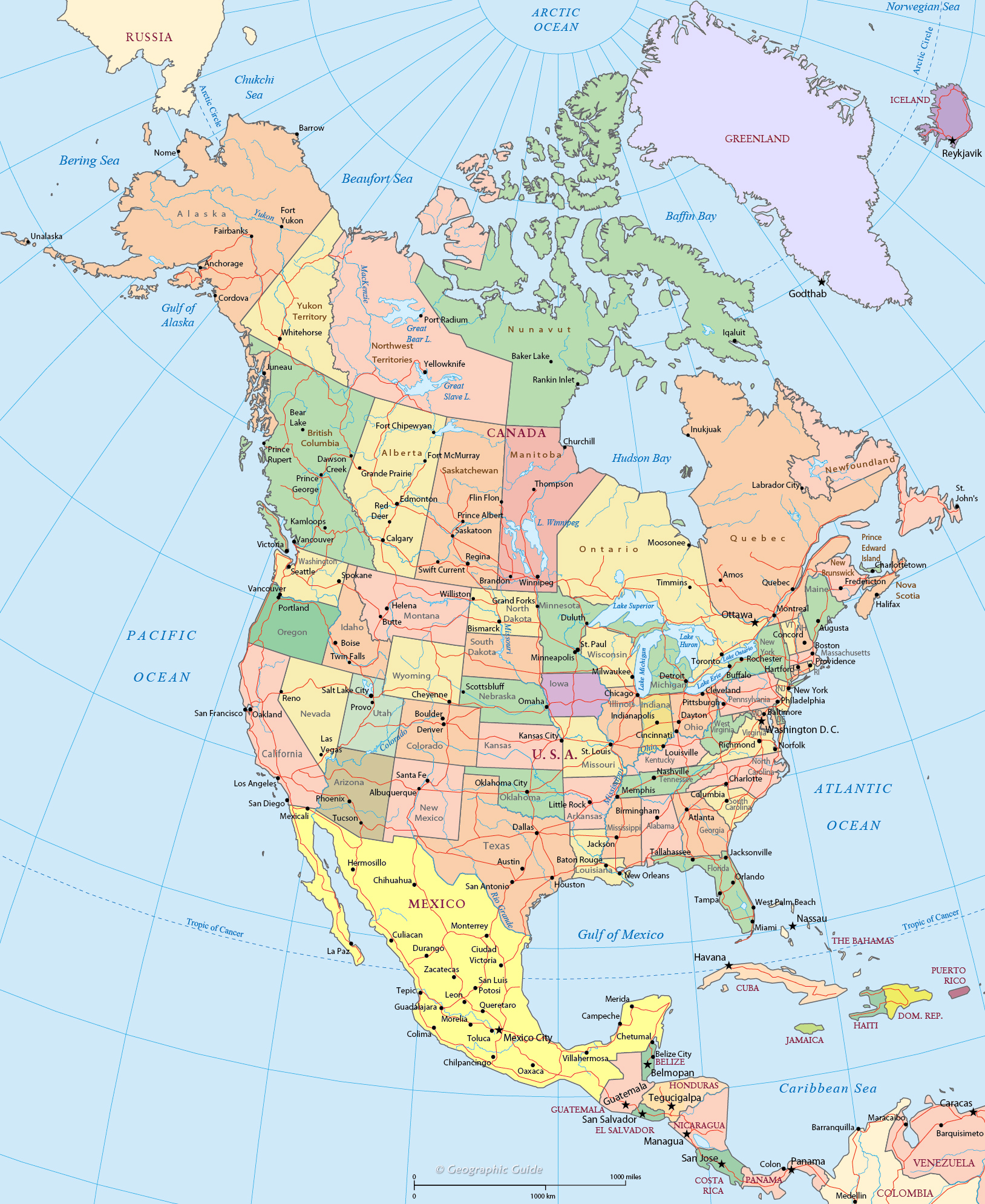 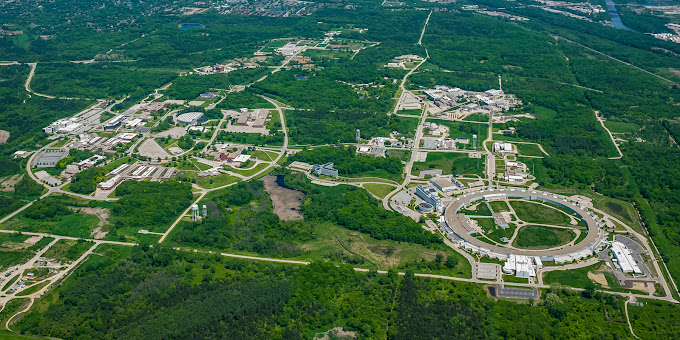 1956 - 2022
Argonne National 
Laboratory
Rice University
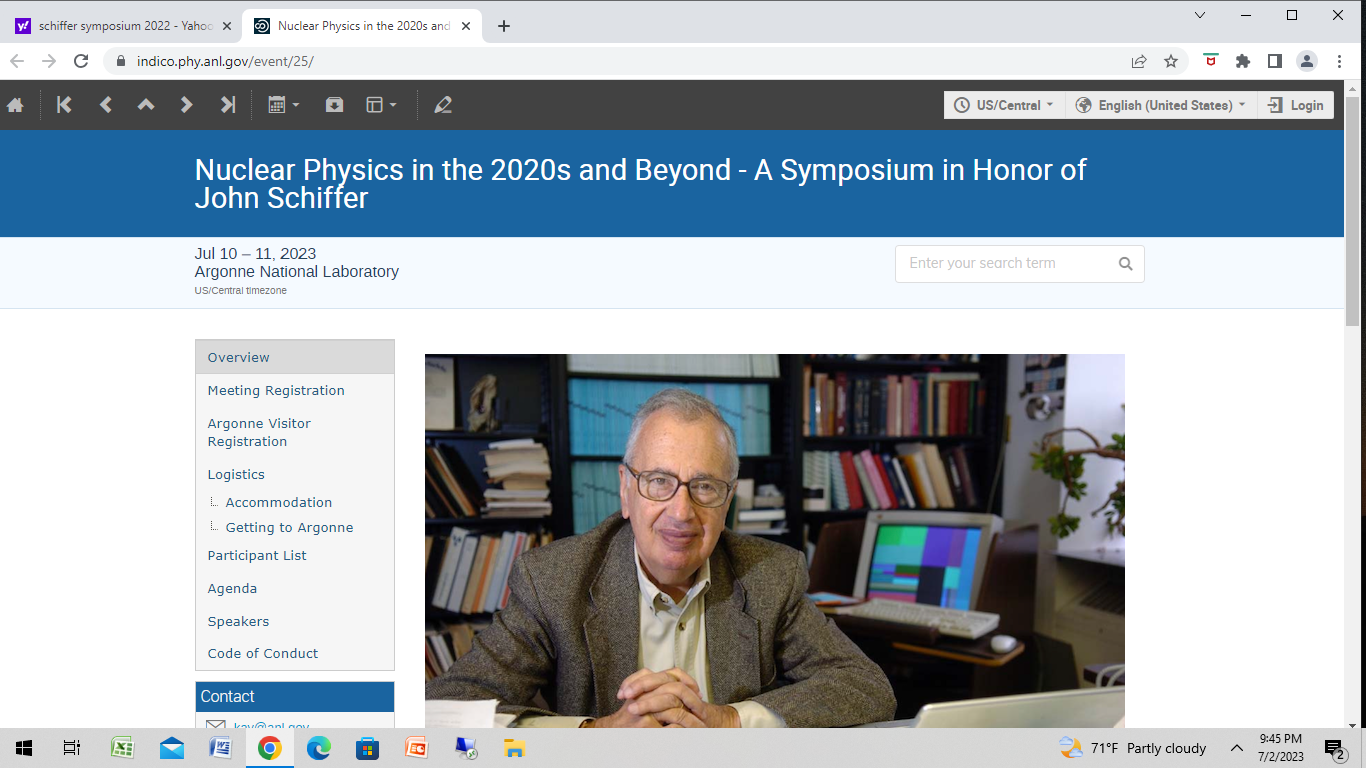 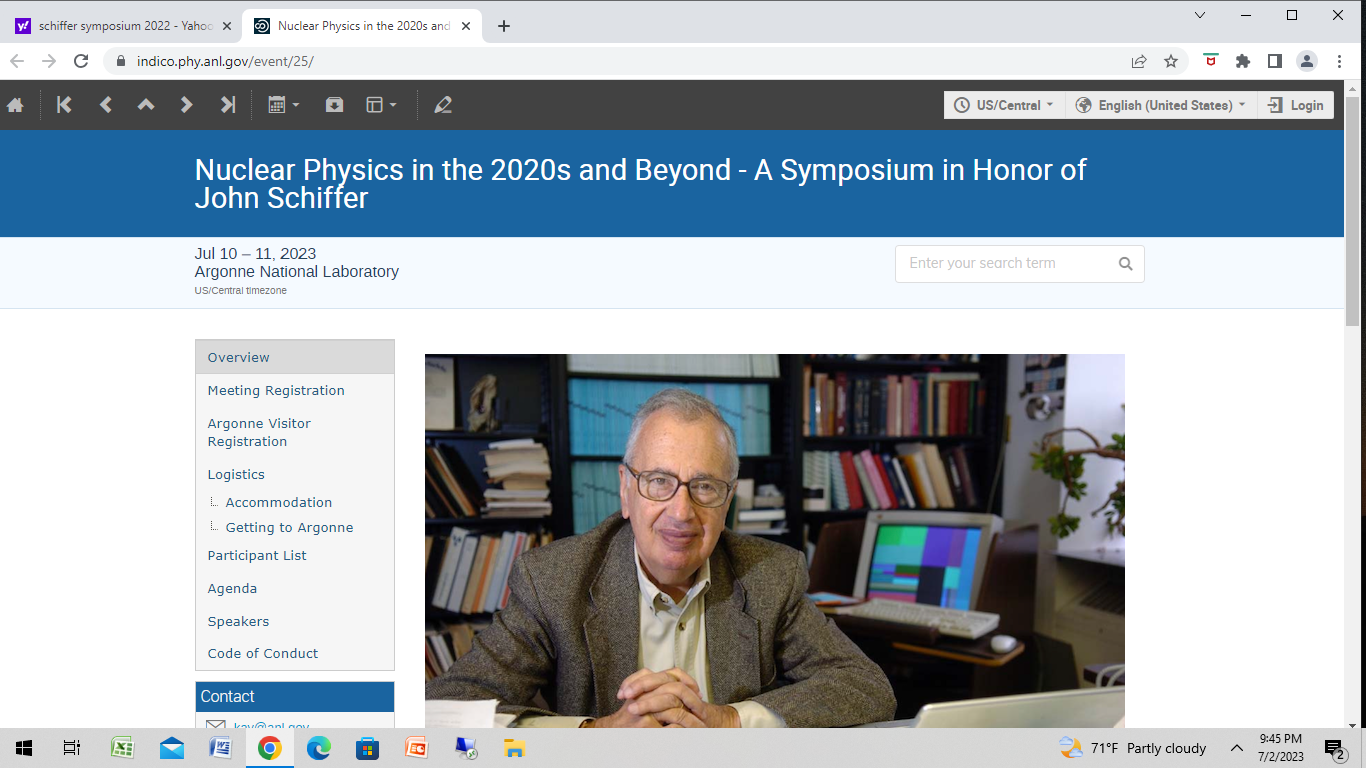 Early Years, Moessbauer Effect,
and Inverse Reactions with RIBs
The 1951-1959 time period with Yale, Rice, and Argonne, which I chose to call the early years, was very exciting. It is impossible to do justice to John’s many publications and scientific achievements during this time. But let me briefly discuss one example.
The example: Proton strength functions. 4 Remarks:

1.    A topic which John addressed at 2 sites, Rice University and Argonne.
And, typical for John, always recognizing new opportunities when they open up. 
Here the idea to use neutron detectors (long counters) available from developments and research at the Argonne Reactor, for integral thick-target measurements of the (p,n) yields on essentially all elements, and extract from the yields the proton strength (rather than from painstakingly characterizing resonances in inelastic scattering). 

The paper (PR Letter) was immediately followed by 2 theoretical publications; one (PR Letter by V. R. Weisskopf) right next to John’s Letter. 

3.   This was John’s first “Letter” publication.

4.   Times have changed
The example: Proton strength functions. 4 Remarks:

1.    A topic which John addressed at 2 sites, Rice University and Argonne.
And, typical for John, always recognizing new opportunities when they open up. 
Here the idea to use neutron detectors (long counters) available from developments and research at the Argonne Reactor, for integral thick-target measurements of the (p,n) yields on essentially all elements, and extract from the yields the proton strength  (rather than from painstakingly characterizing resonances in inelastic scattering). 

The paper (PR Letter) was immediately followed by 2 theoretical publications; one (PR Letter by V. R. Weisskopf) right next to John’s Letter. 

3.   This was John’s first “Letter” publication.

4.   Times have changed
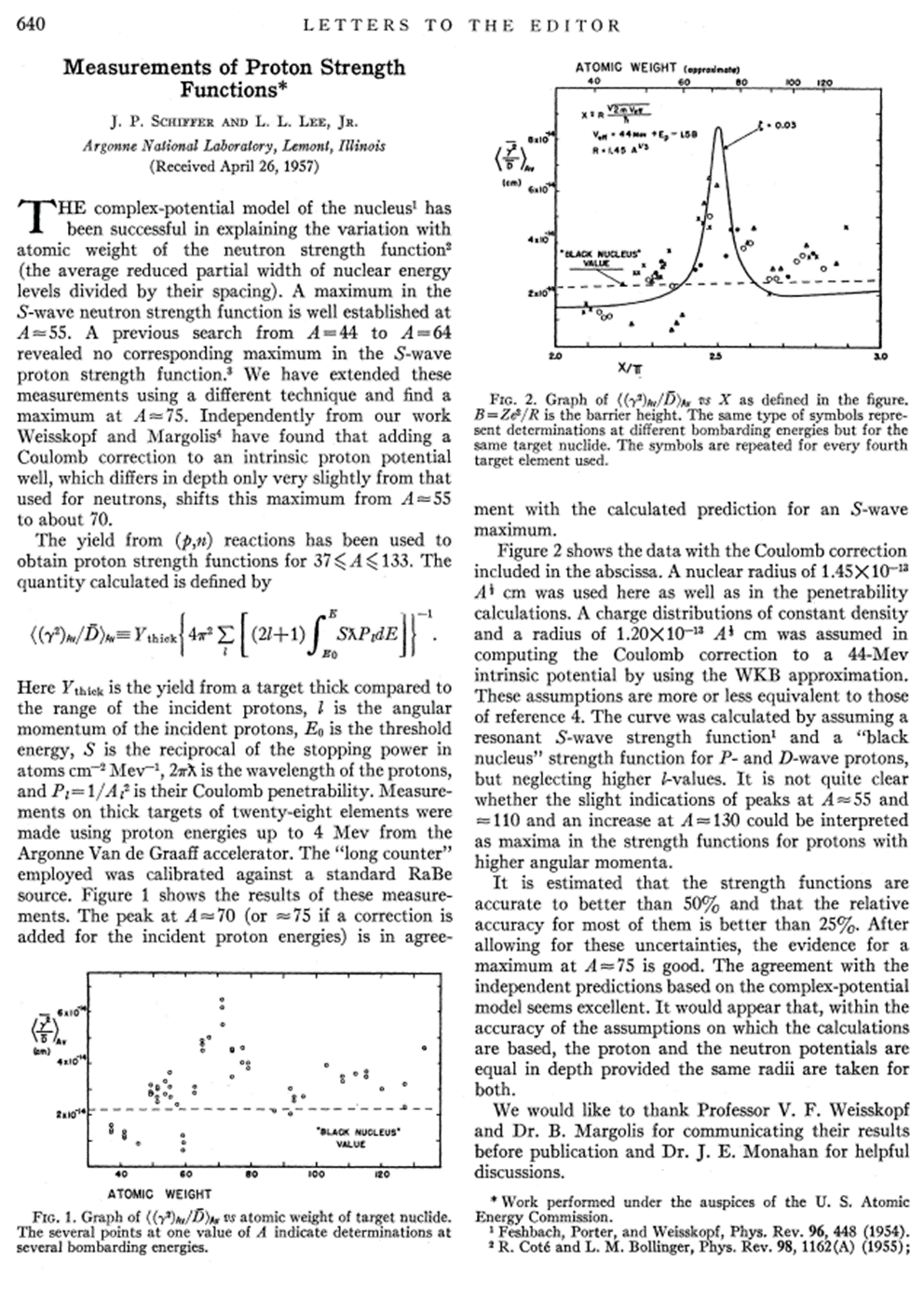 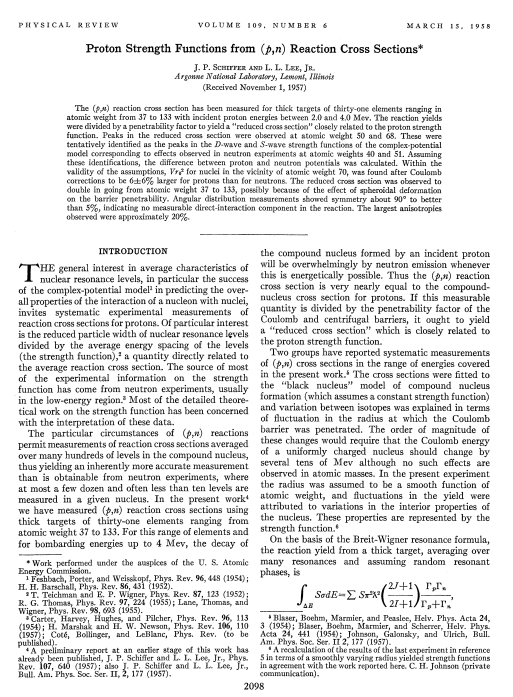 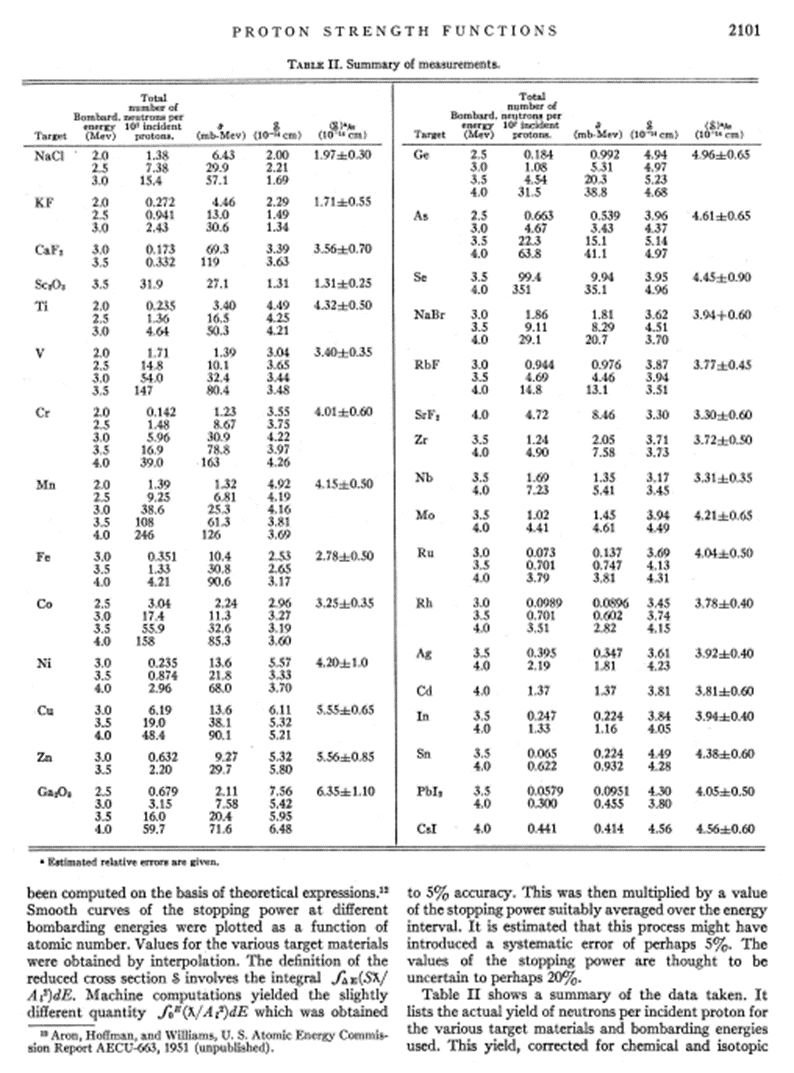 The example: Proton strength functions. 4 Remarks:

1.    A topic which John addressed at 2 sites, Rice University and Argonne.
And, typical for John, always recognizing new opportunities when they open up. 
Here the idea to use neutron detectors (long counters) available from developments and research at the Argonne Reactor, for integral thick-target measurements of the (p,n) yields on essentially all elements, and extract from the yields the proton strength  (rather than from painstakingly characterizing resonances in inelastic scattering). 

The paper (PR Letter) was immediately followed by 2 theoretical publications; one (PR Letter by V. R. Weisskopf) right next to John’s Letter. 

3.   This was John’s first “Letter” publication.

4.   Times have changed
The example: Proton strength functions. 4 Remarks:

1.    A topic which John addressed at 2 sites, Rice University and Argonne.
And, typical for John, always recognizing new opportunities when they open up. 
Here the idea to use neutron detectors (long counters) available from developments and research at the Argonne Reactor, for integral thick-target measurements of the (p,n) yields on essentially all elements, and extract from the yields the proton strength  (rather than from painstakingly characterizing resonances in inelastic scattering). 

The paper (PR Letter) was immediately followed by 2 theoretical publications; one (PR Letter by V. R. Weisskopf) right next to John’s Letter. 

3.   This was John’s first “Letter” publication.

4.   Times have changed
The example: Proton strength functions. 4 Remarks:

1.    A topic which John addressed at 2 sites, Rice University and Argonne.
And, typical for John, always recognizing new opportunities when they open up. 
Here the idea to use neutron detectors (long counters) available from developments and research at the Argonne Reactor, for integral thick-target measurements of the (p,n) yields on essentially all elements, and extract from the yields the proton strength  (rather than from painstakingly characterizing resonances in inelastic scattering). 

The paper (PR Letter) was immediately followed by 2 theoretical publications; one (PR Letter by V. R. Weisskopf) right next to John’s Letter. 

3.   This was John’s first “Letter” publication.

4.   Times have changed
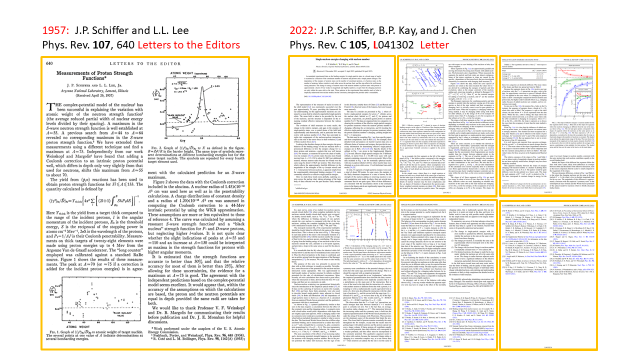 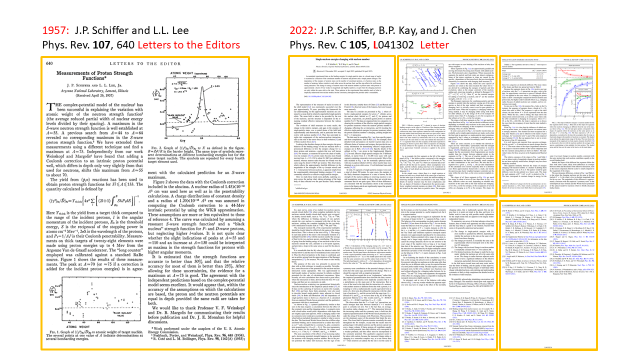 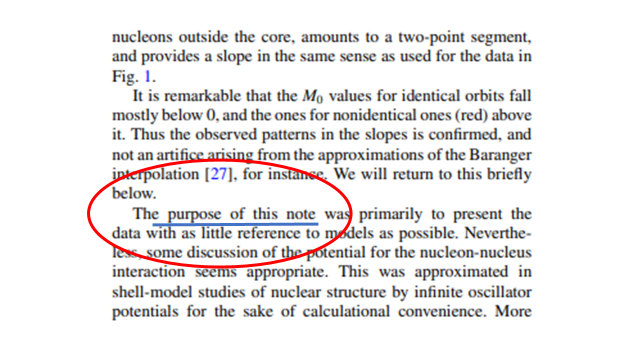 Moving on: In 1957-58 a new concept of accelerators was approaching reality: the tandem Van de Graaff. John was eager to have such an accelerator at Argonne; doubling p and d energies!  But other labs were ahead. One was to be completed in 1959 at Harwell; ~ 16 miles South of Oxford. He applied for, and received, a (prestigious) Guggenheim fellow-ship. And planned to start the Harwell stay in the summer of 1959.

But then something happened that caught his interests. Giving a seminar in Los Alamos, somebody mentioned this “strange effect” that was published in an obscure German journal: Resonant gamma-ray absorption when the absorbing material was cooled. The Moessbauer Effect.

Back at Argonne, John checked the journal and read the text in German (with knowledge of the language dating back to his childhood).
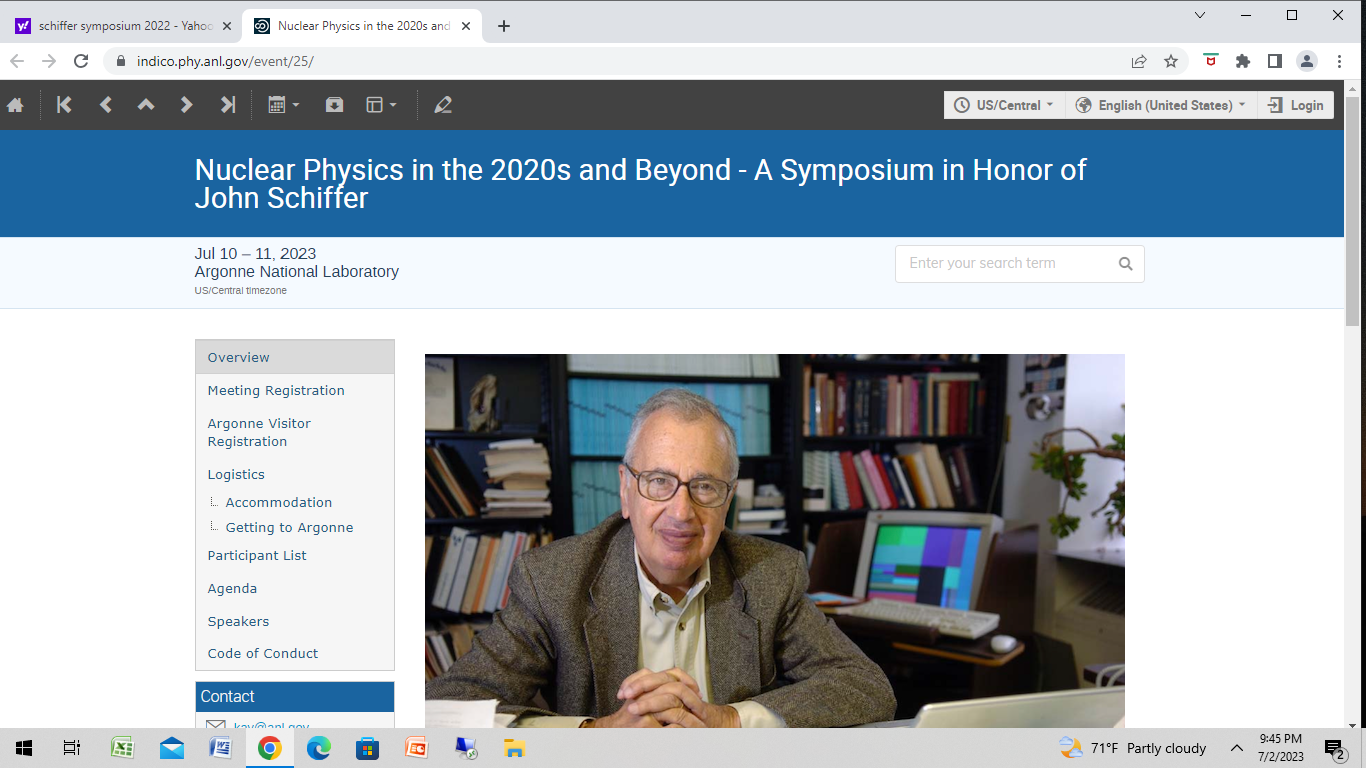 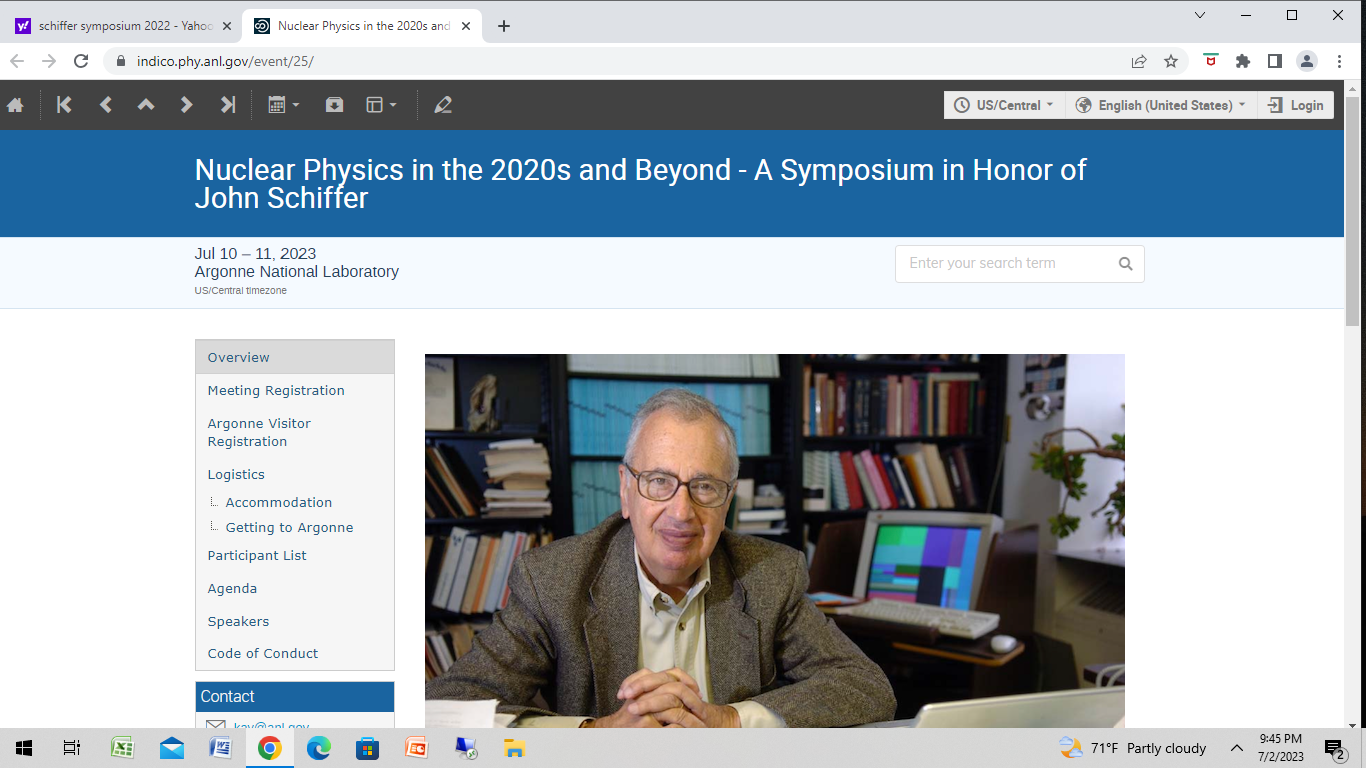 Early Years, Moessbauer Effect,
and Inverse Reactions with RIBs
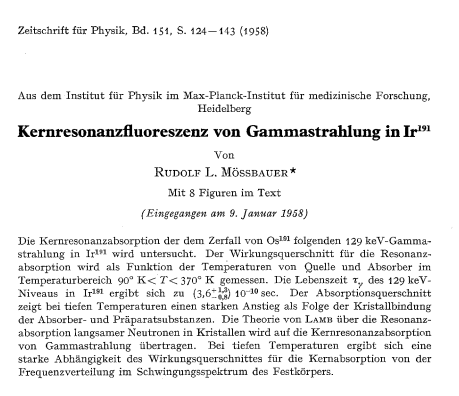 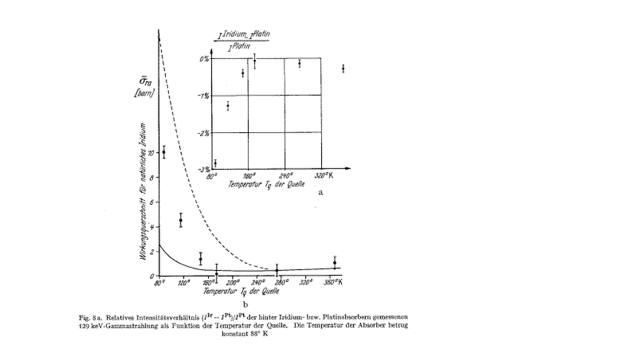 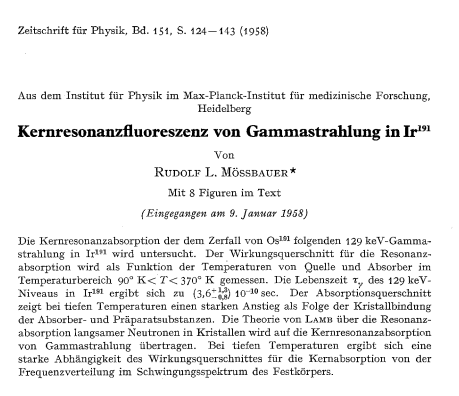 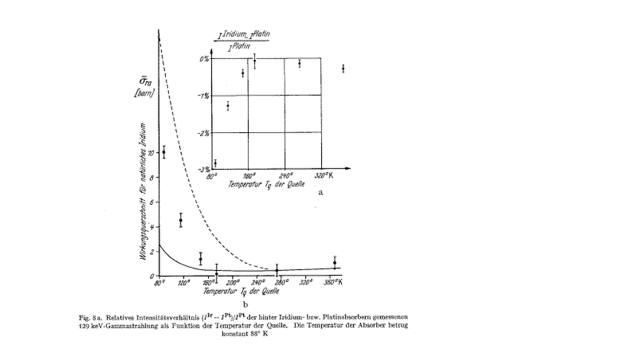 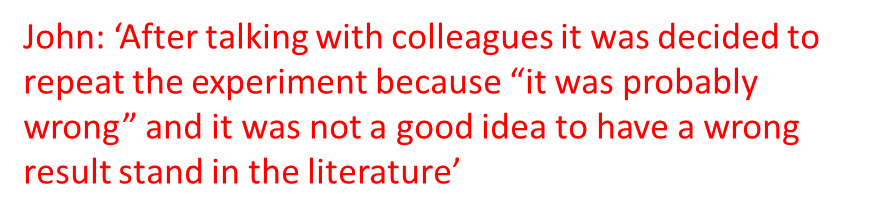 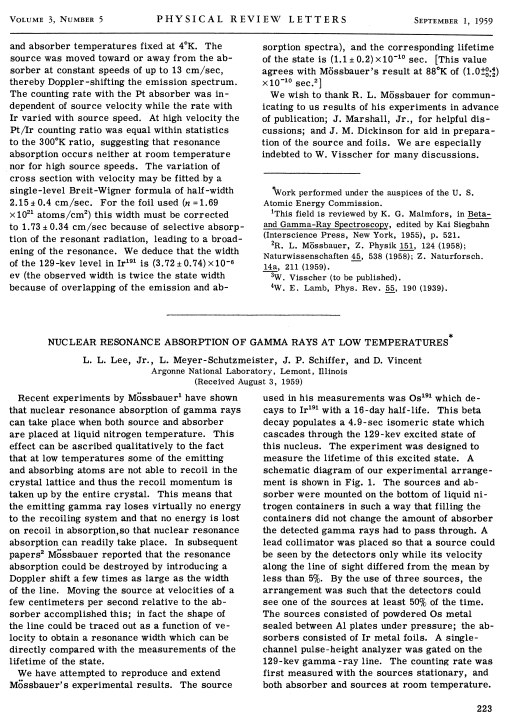 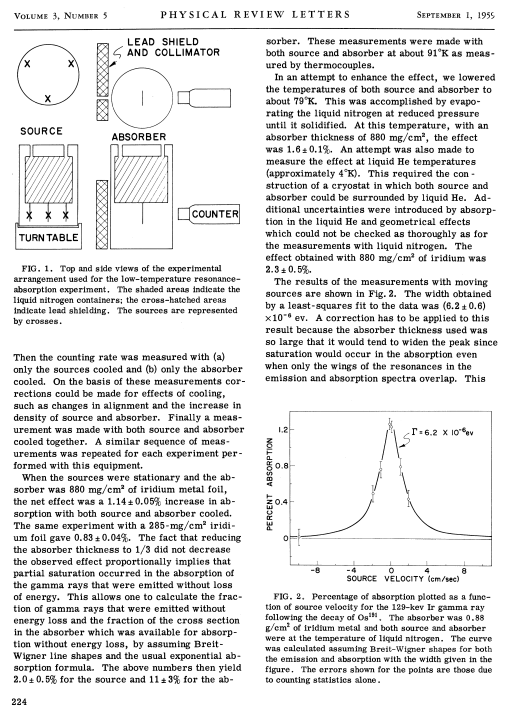 Verifying Moessbauer’s Discovery
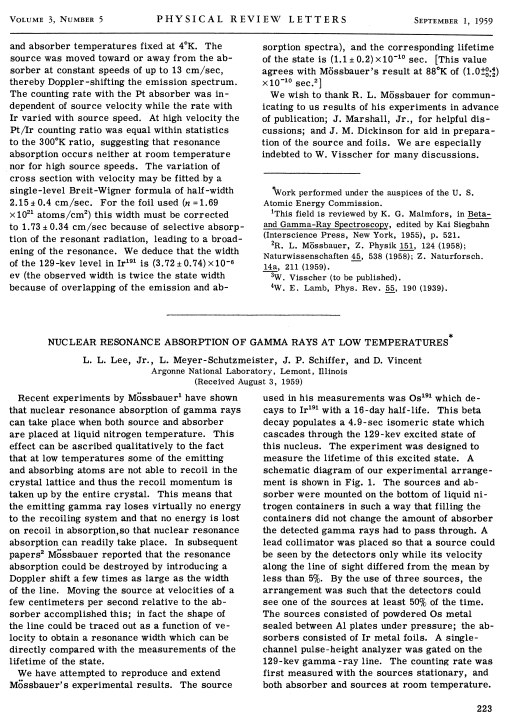 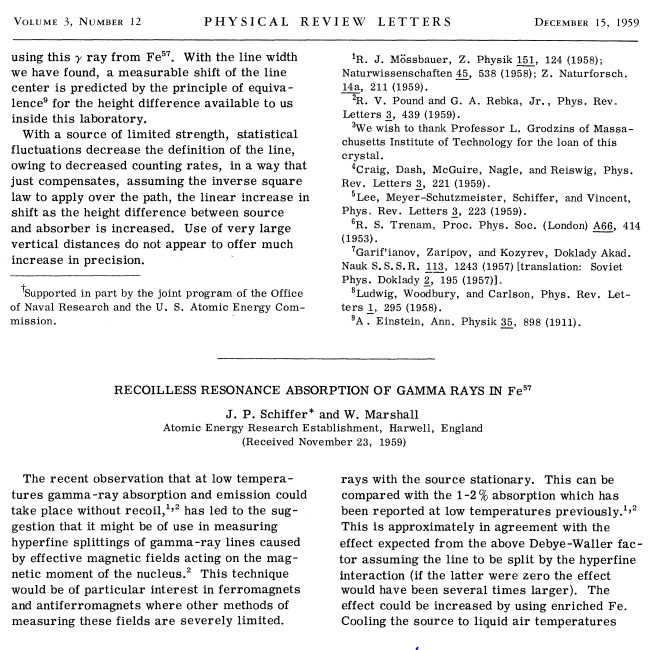 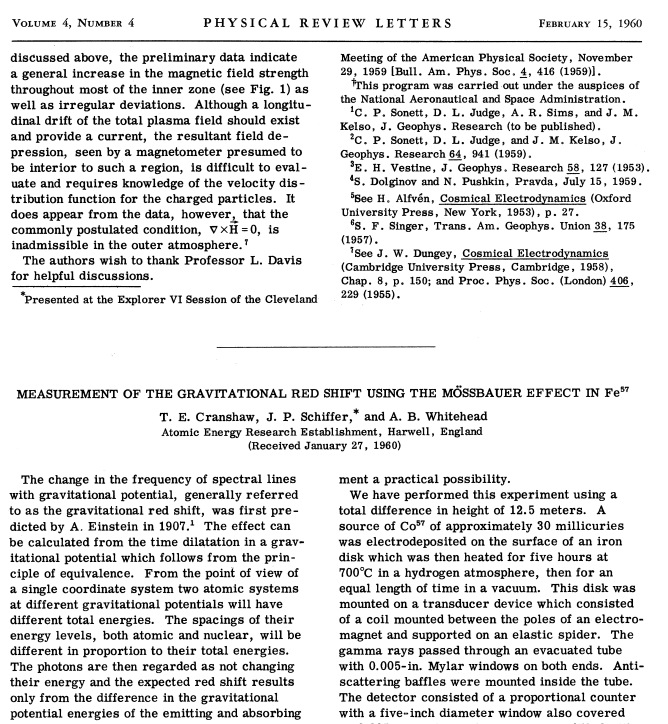 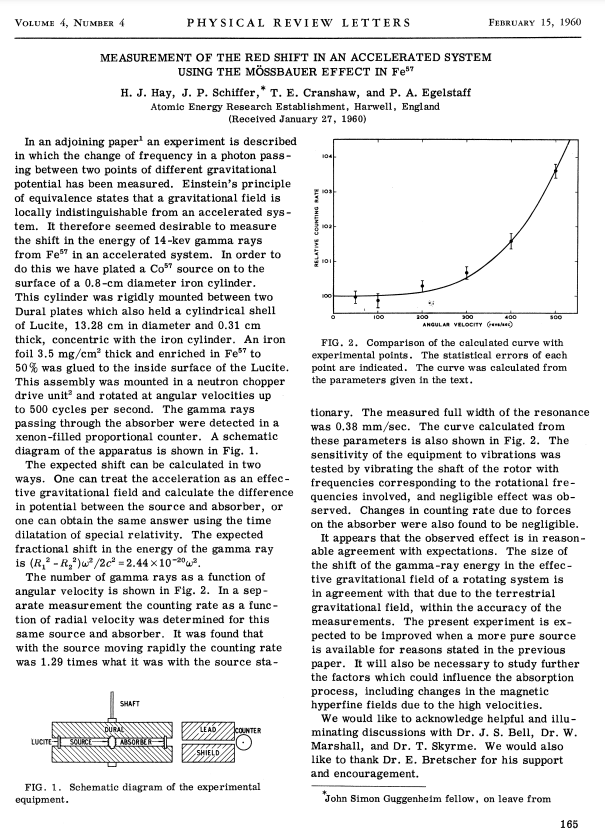 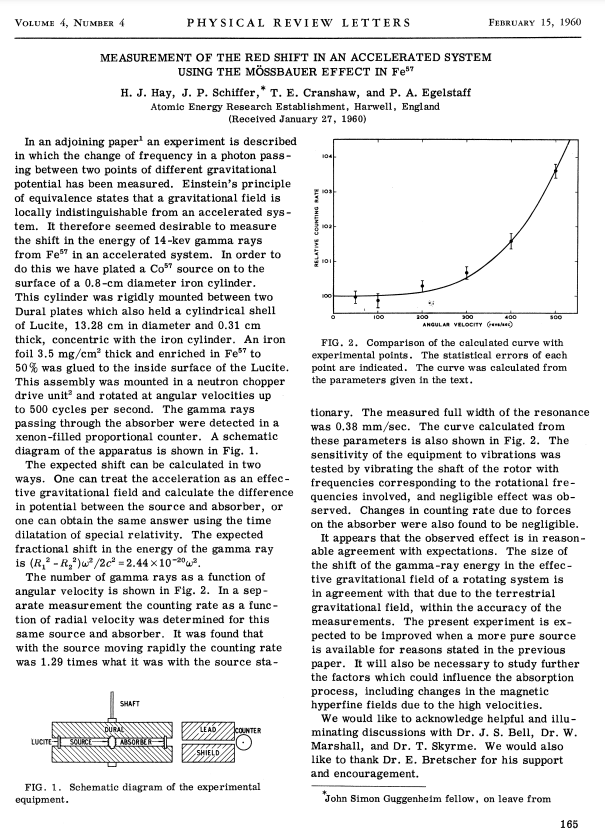 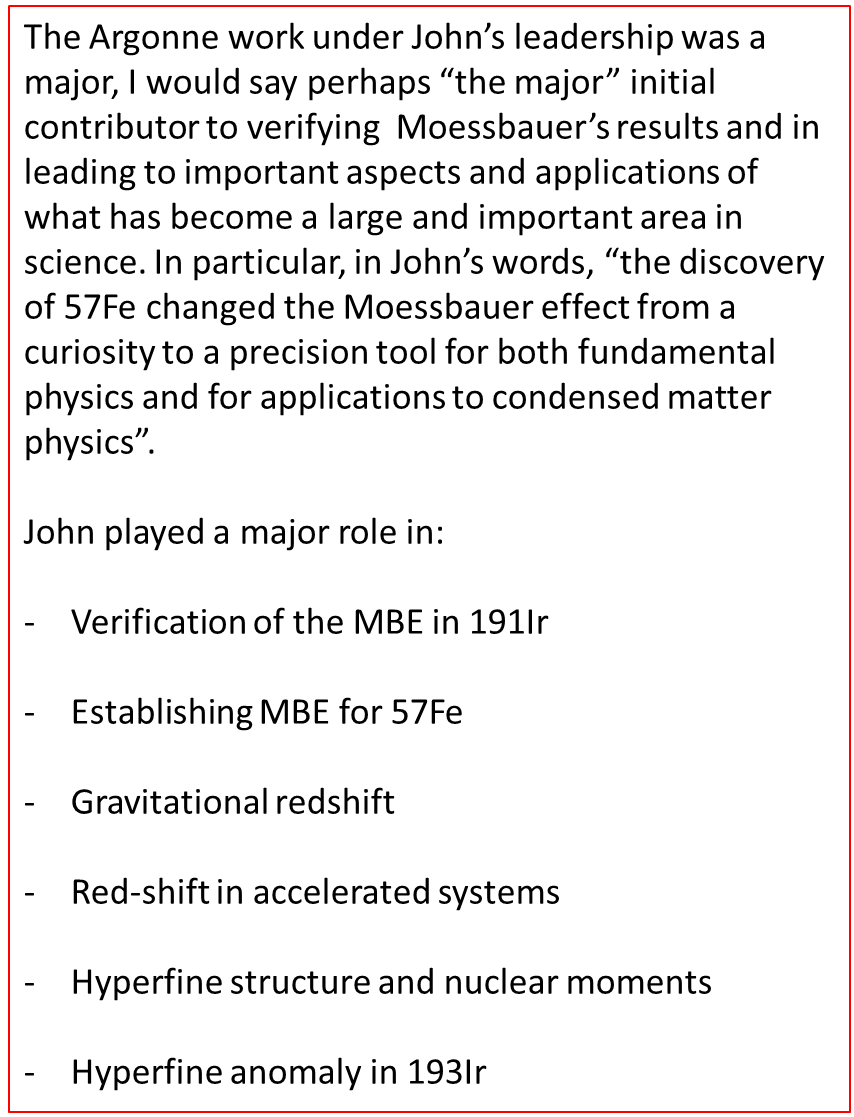 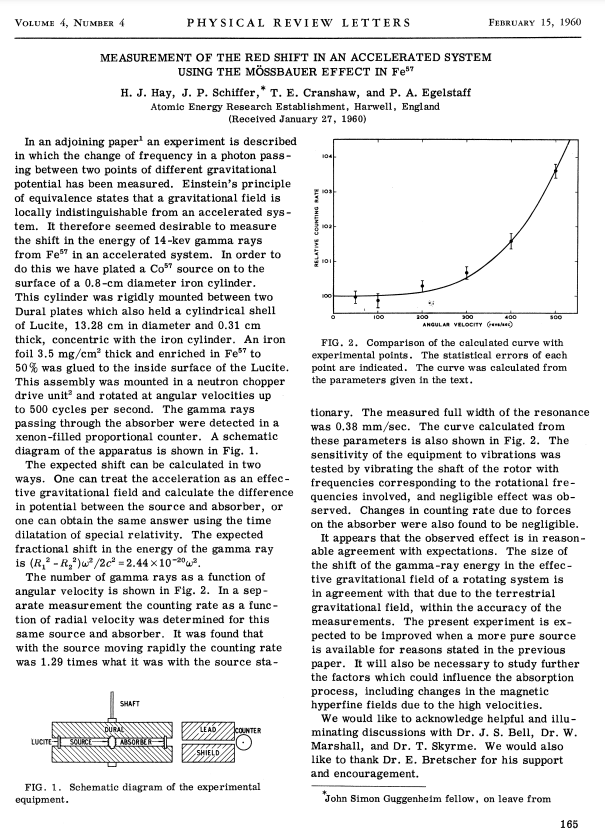 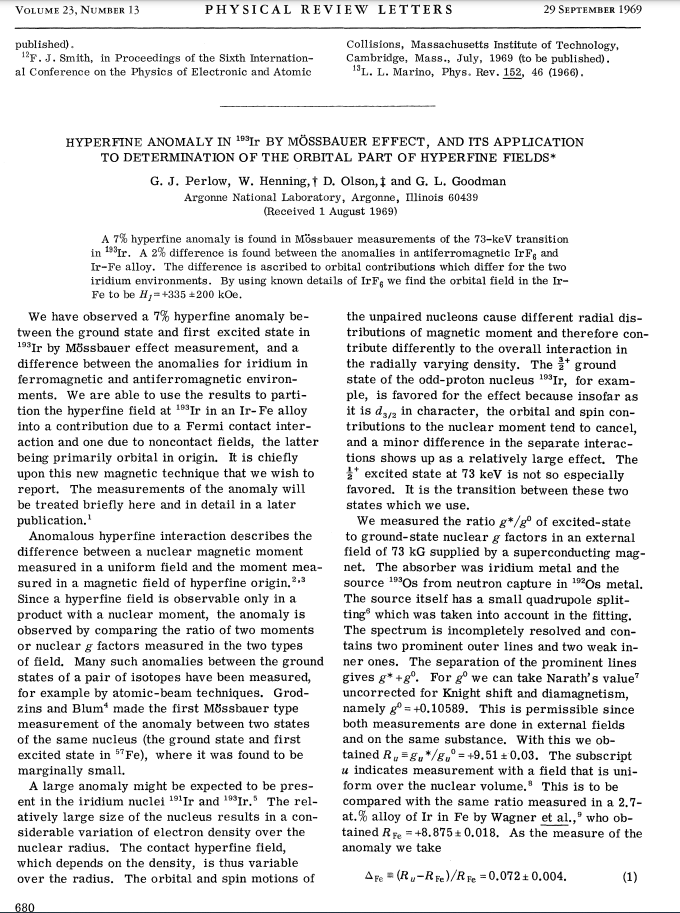 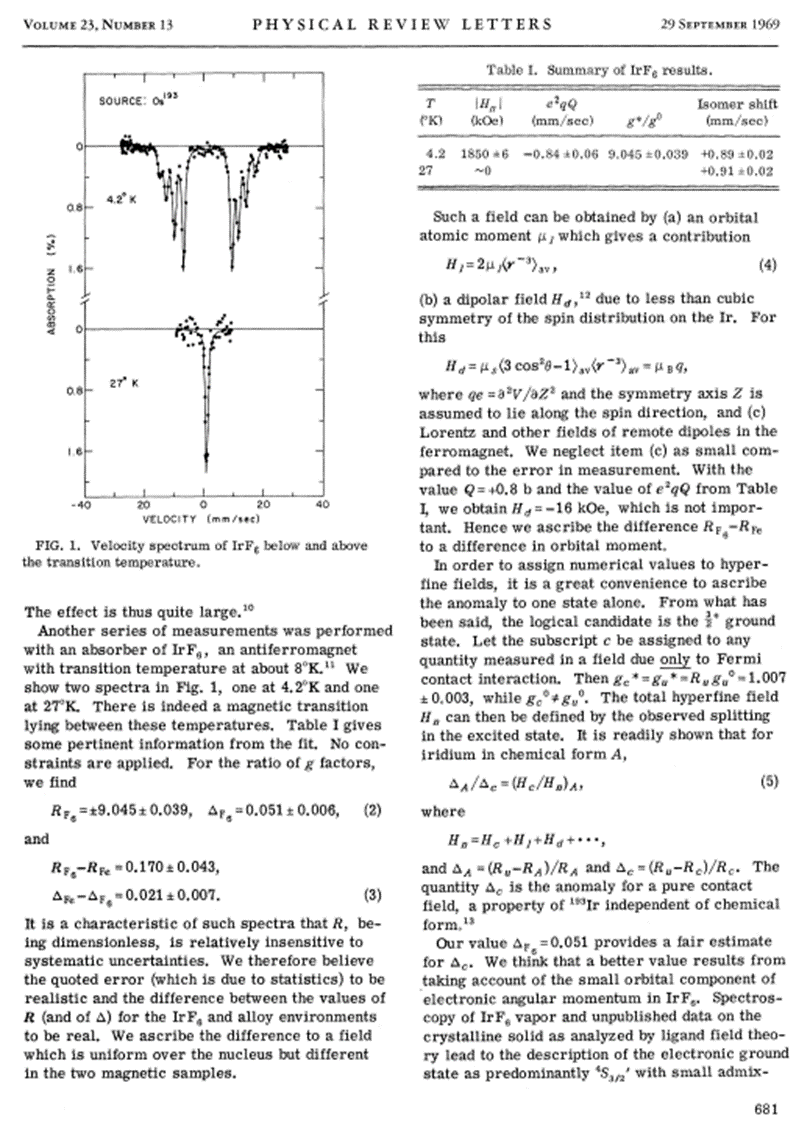 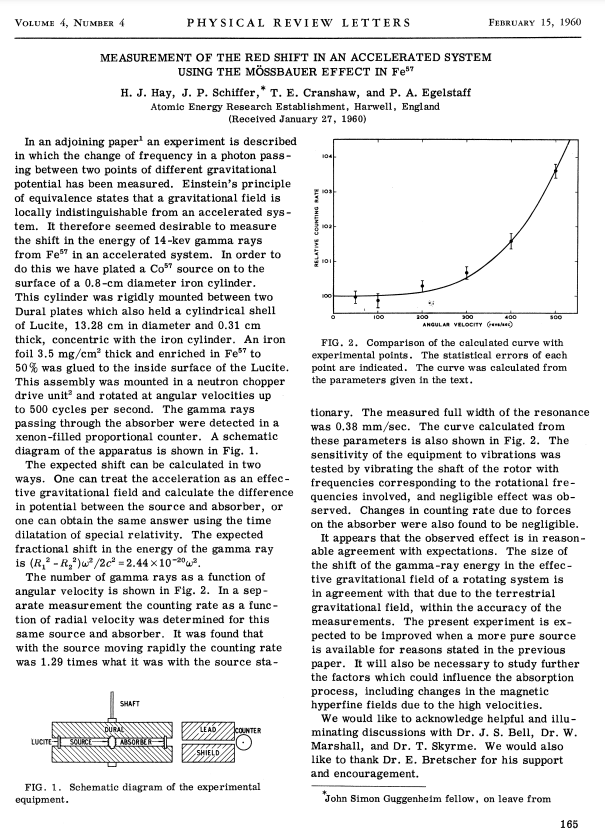 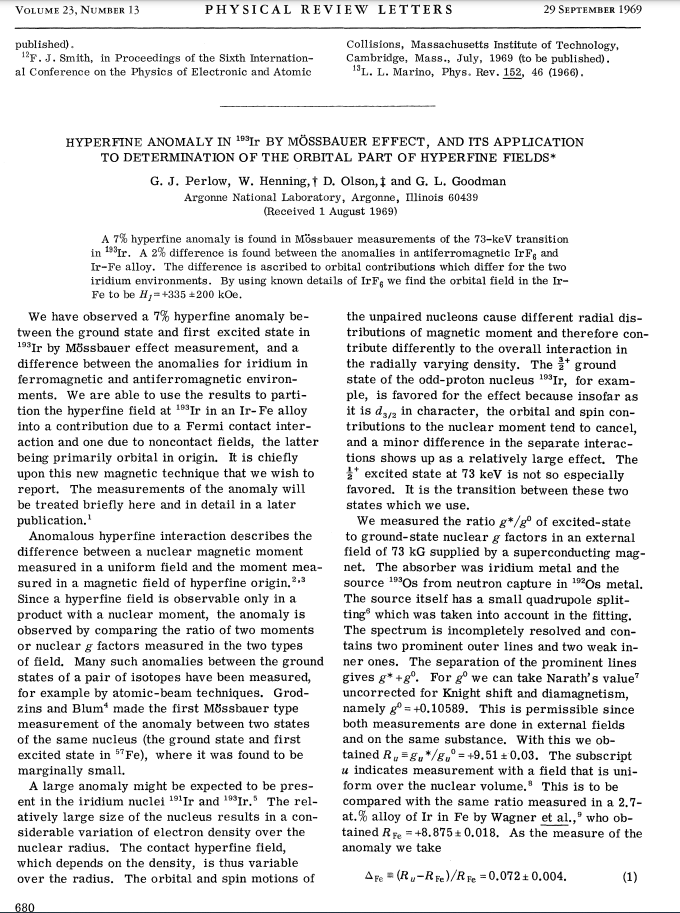 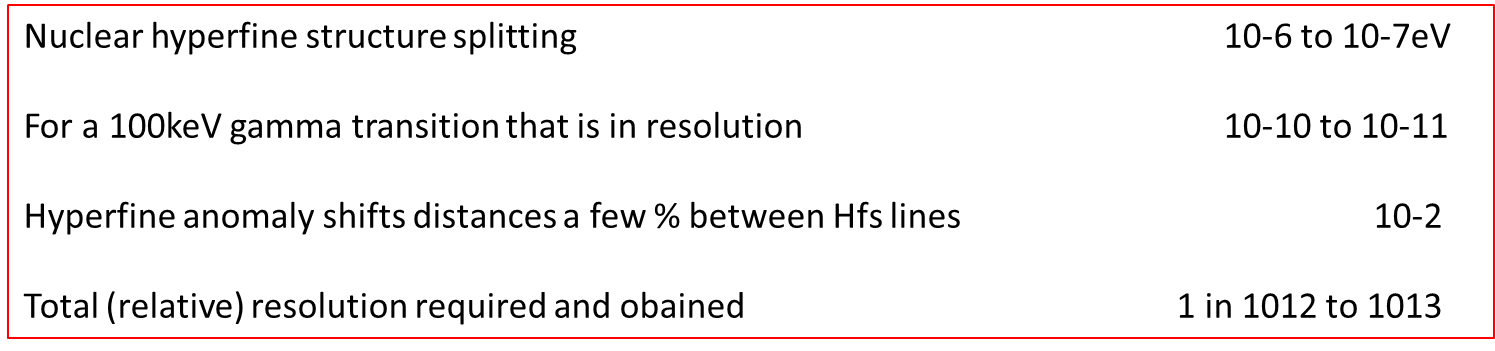 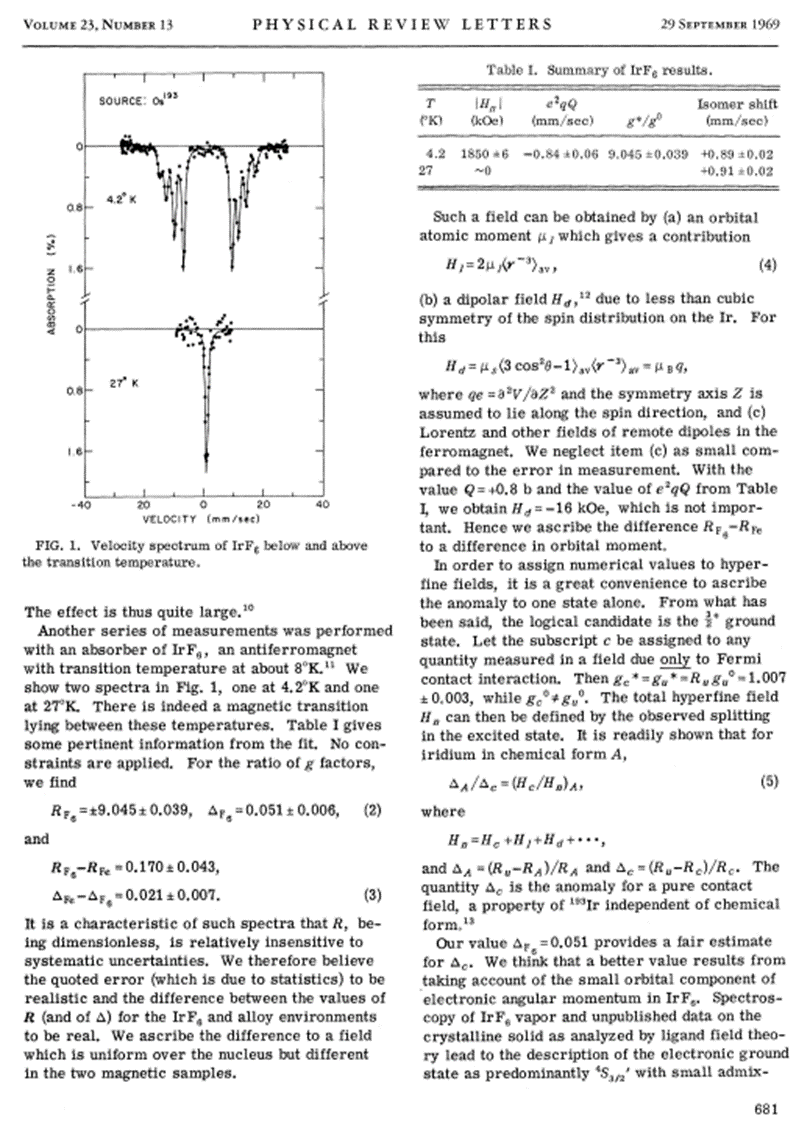 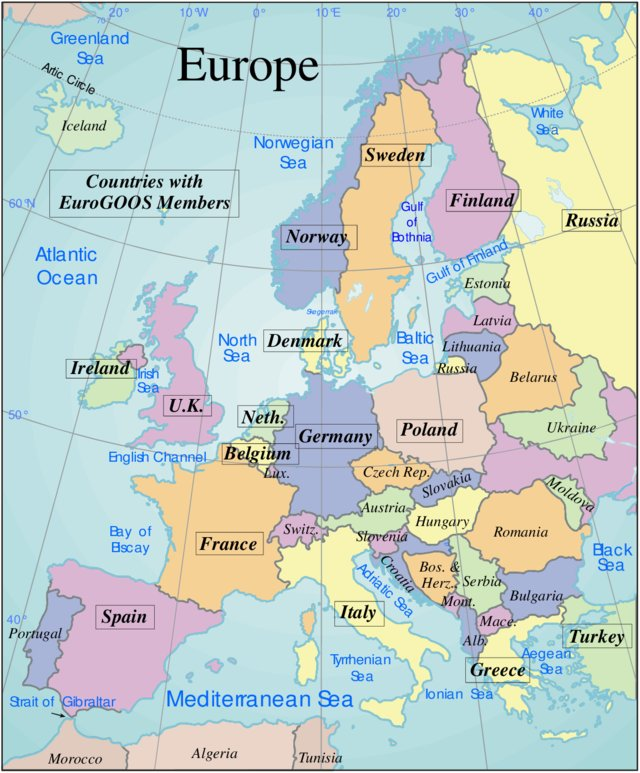 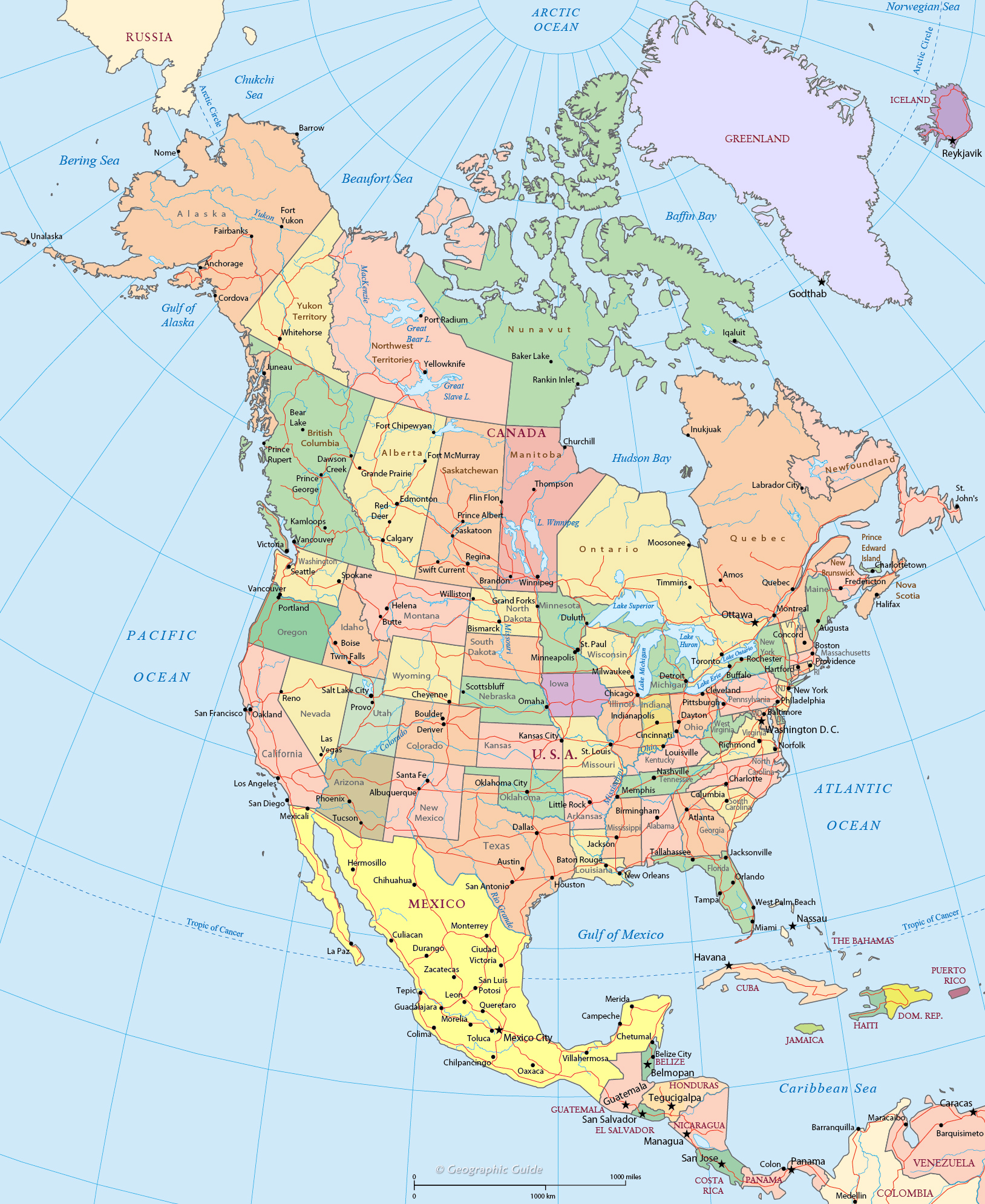 Rice University
1958: John crossing the Atlantic Ocean for the first time in an airplane
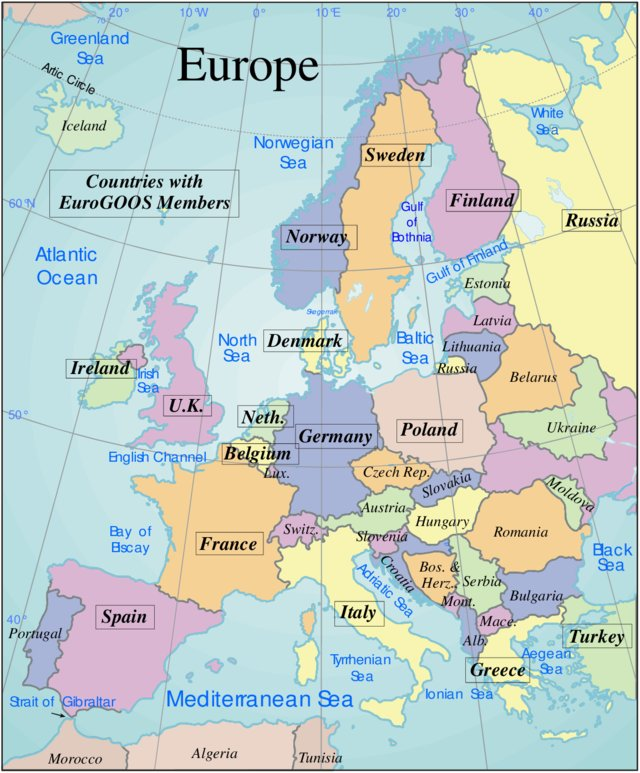 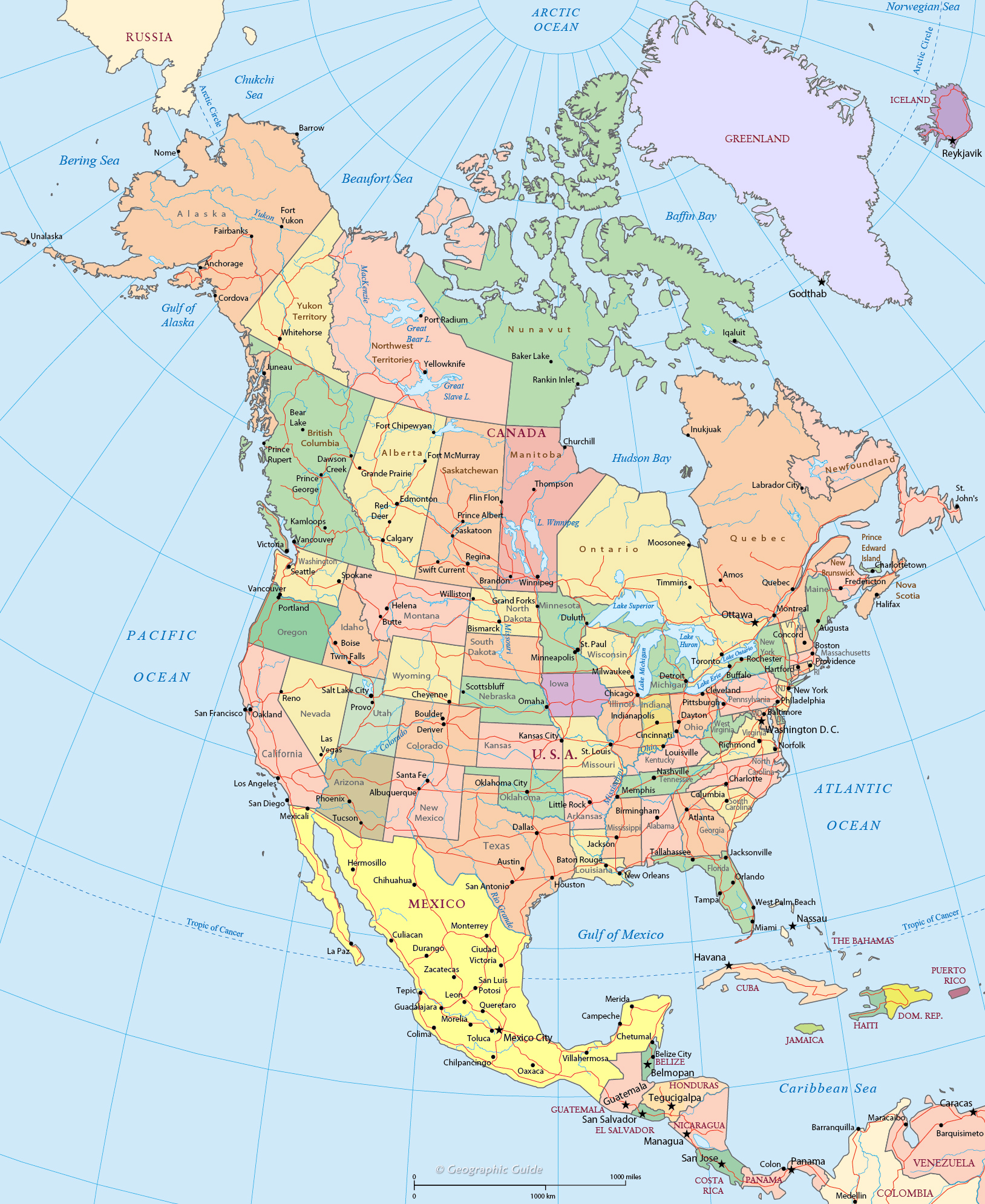 Rice University
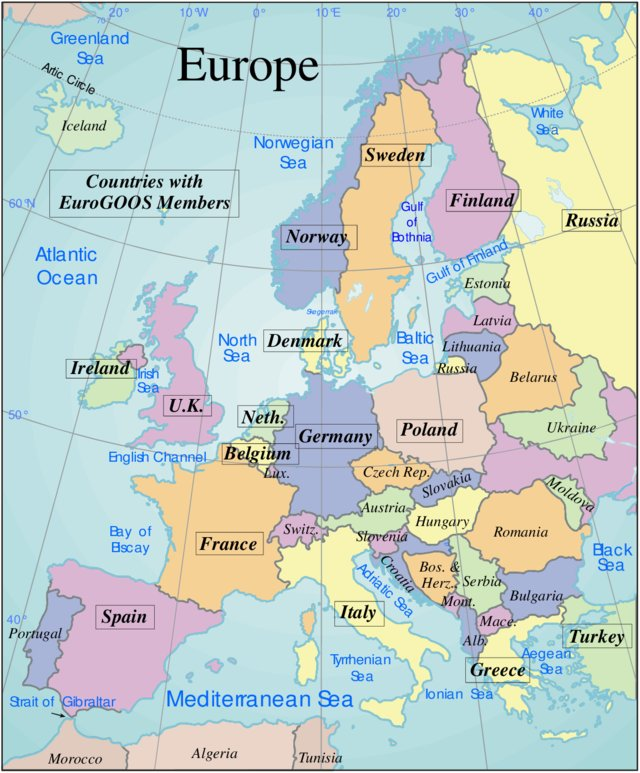 Int. Conf. Paris 1958
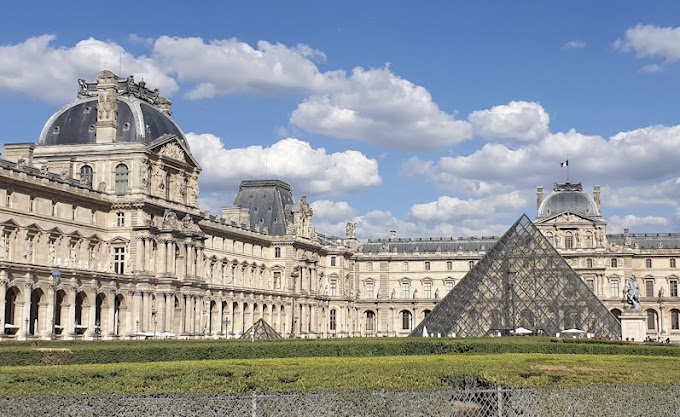 Louvre
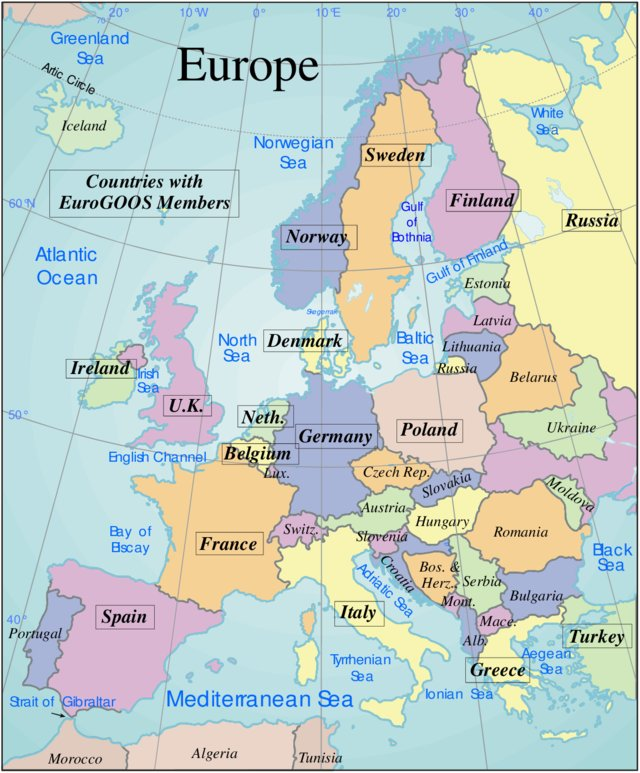 Copenhagen
Hamburg
Groningen
Utrecht
Bonn
Int. Conf. Paris 1958
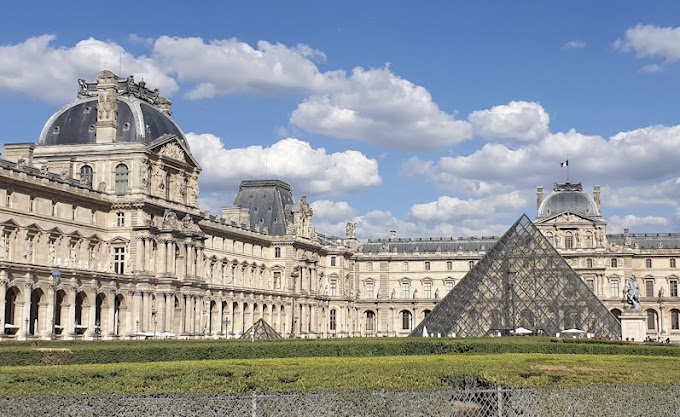 Saclay
Louvre
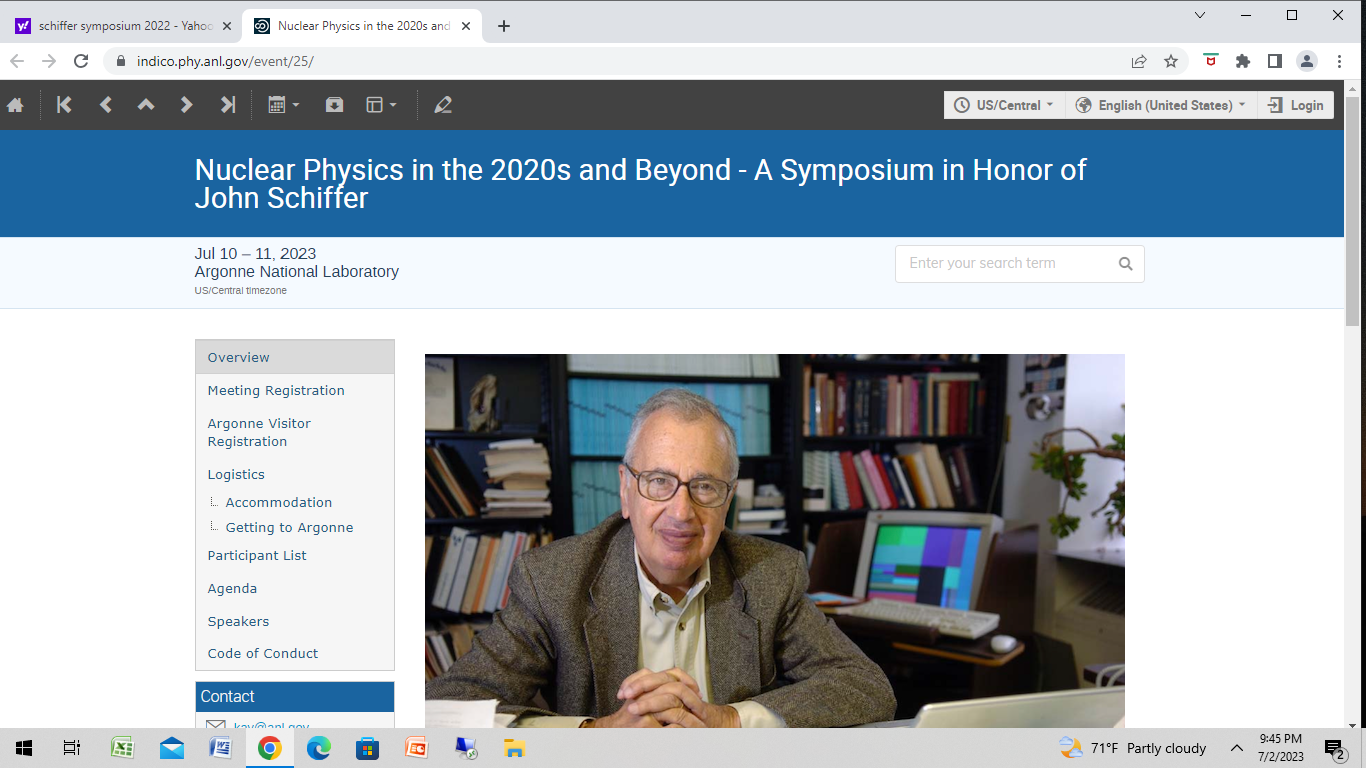 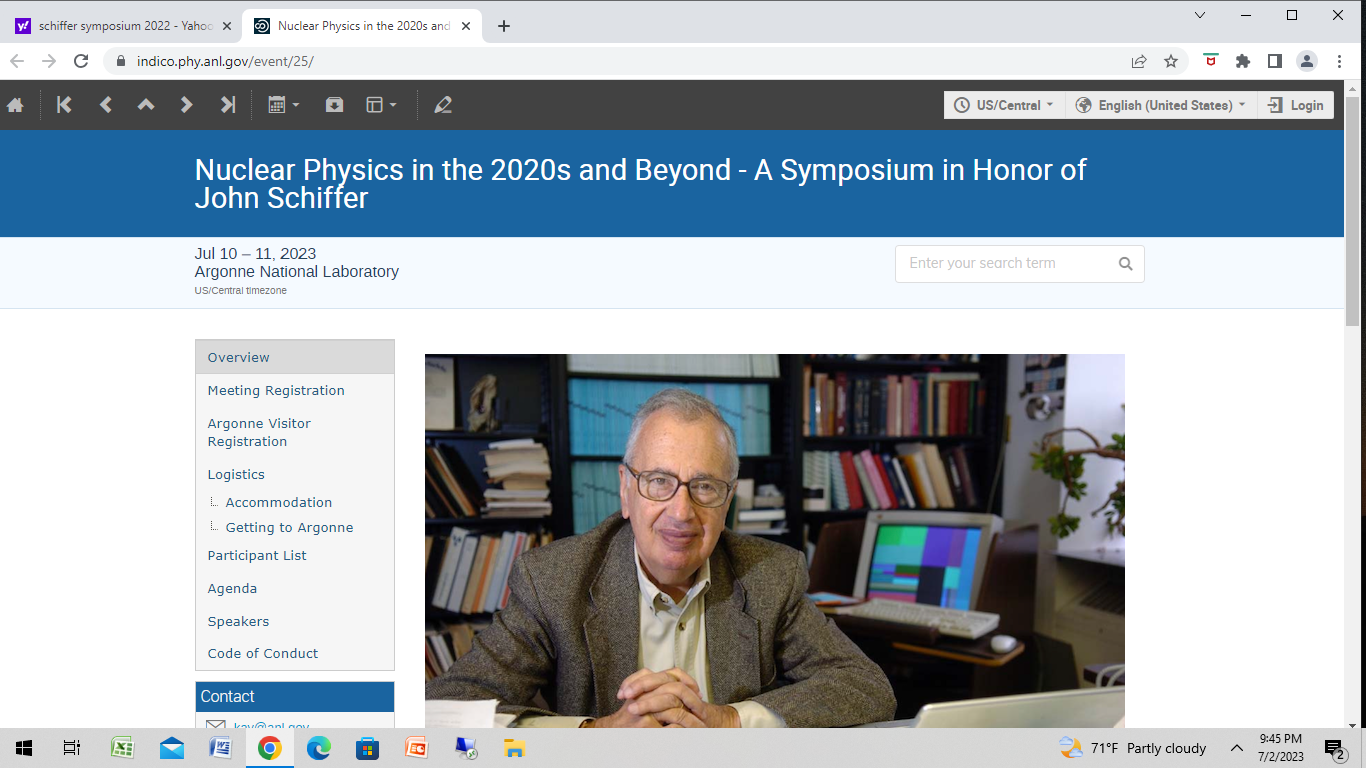 Early Years, Moessbauer Effect,
and Inverse Reactions with RIBs
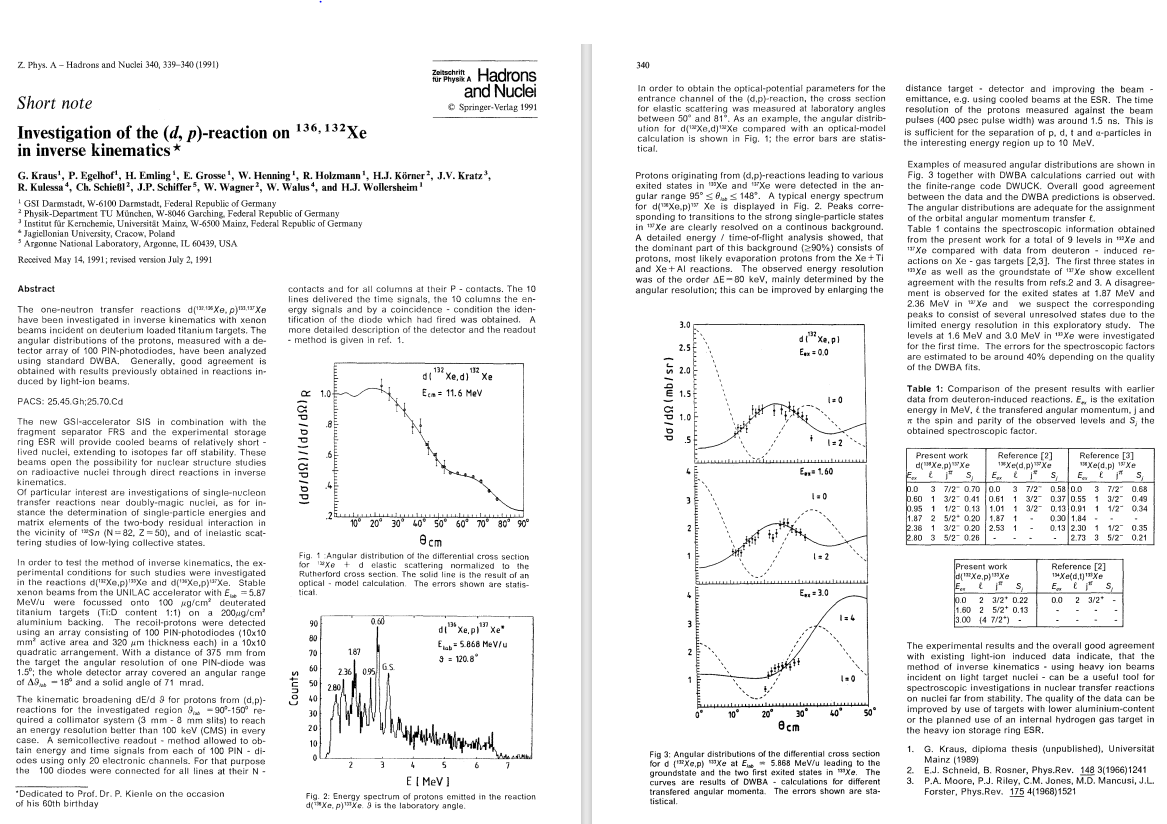 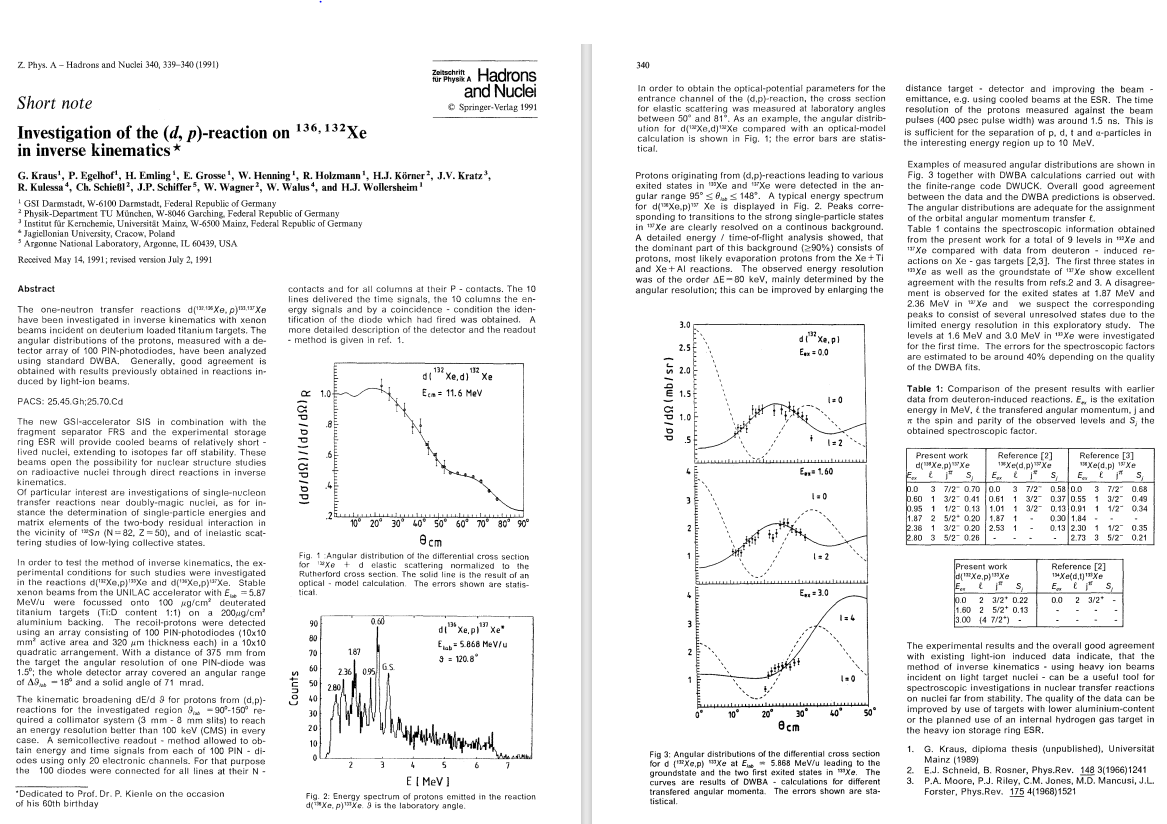 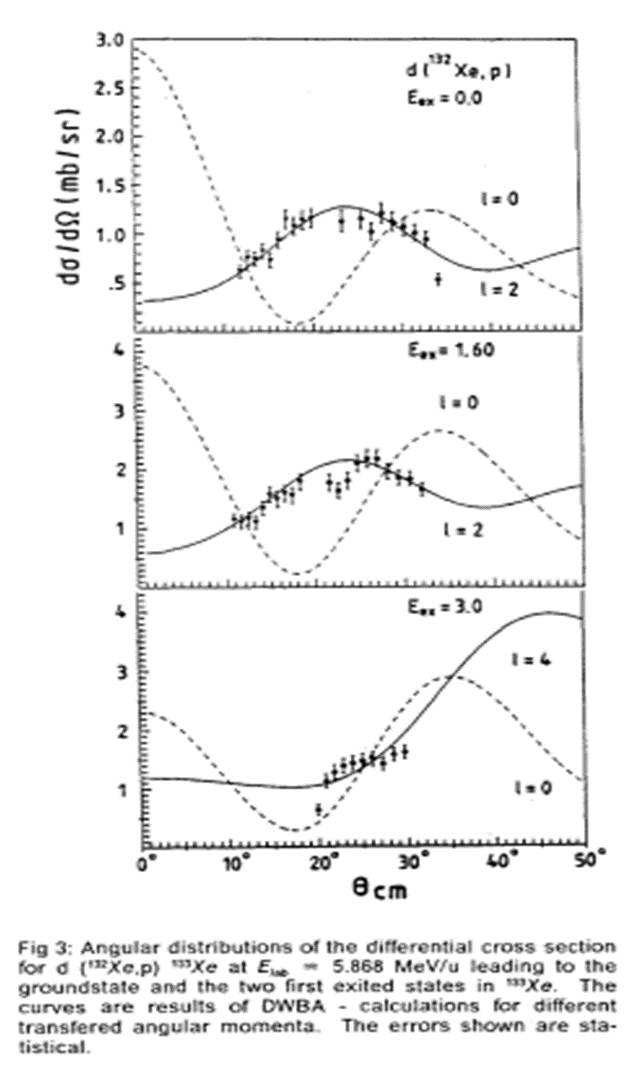 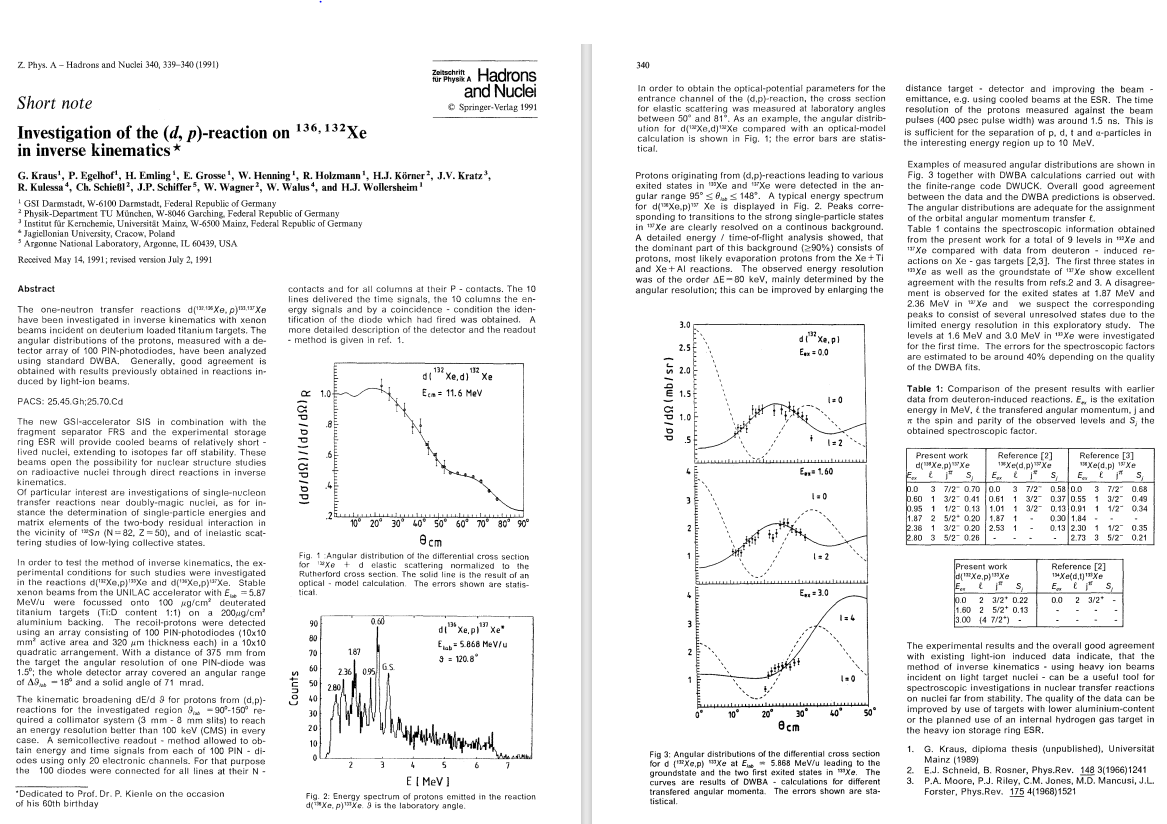 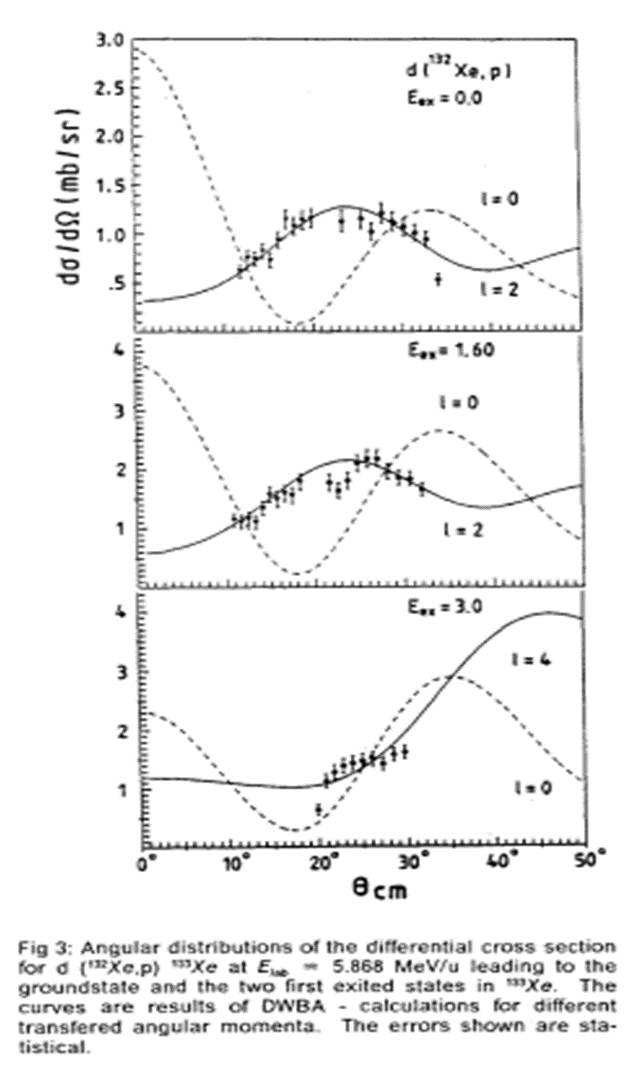 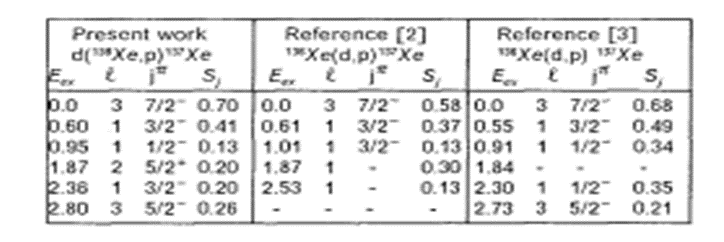 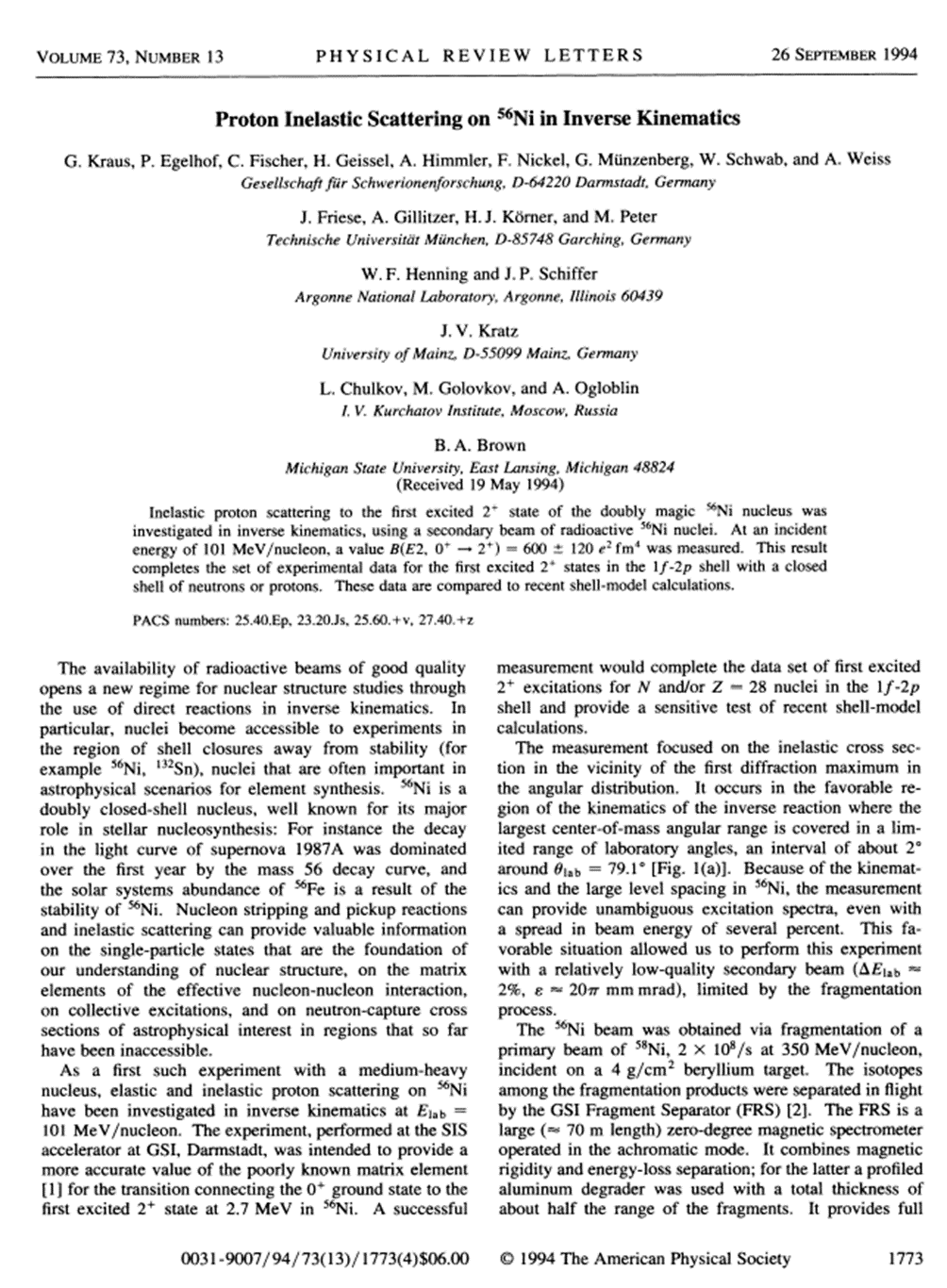 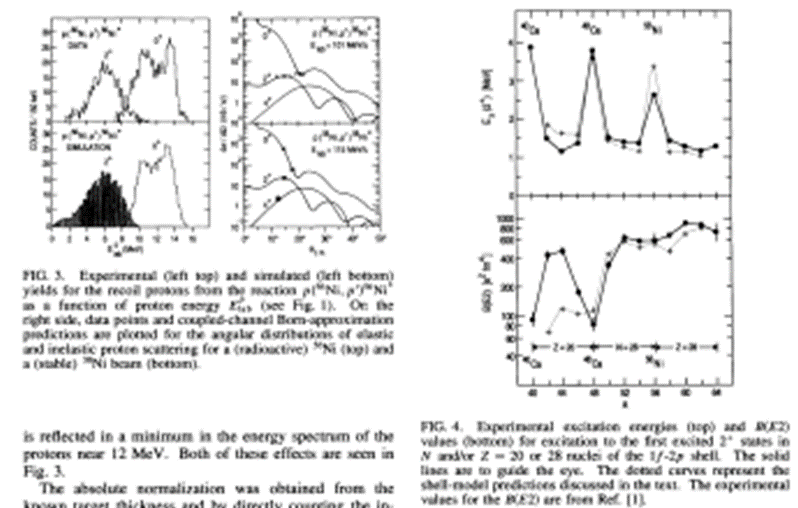 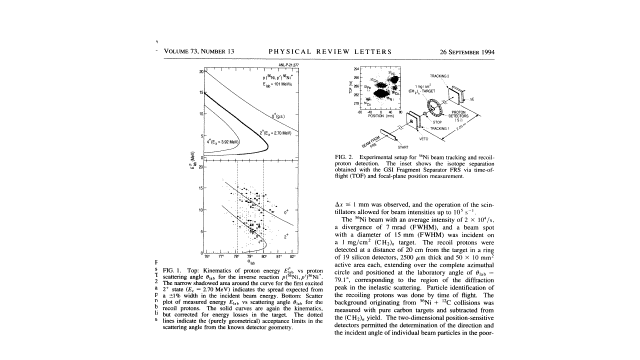 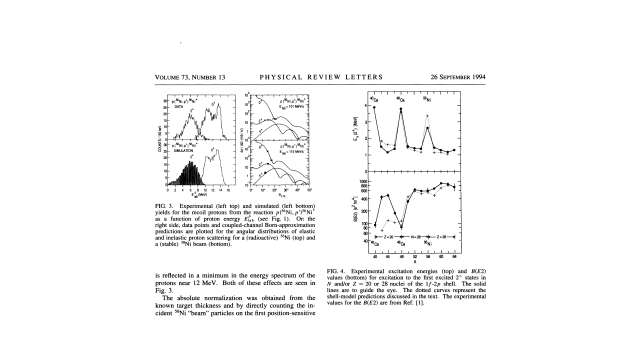 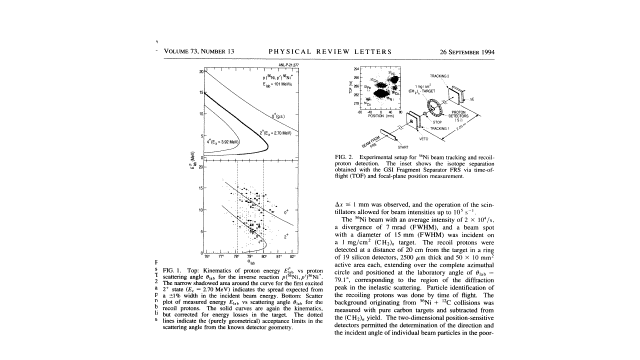 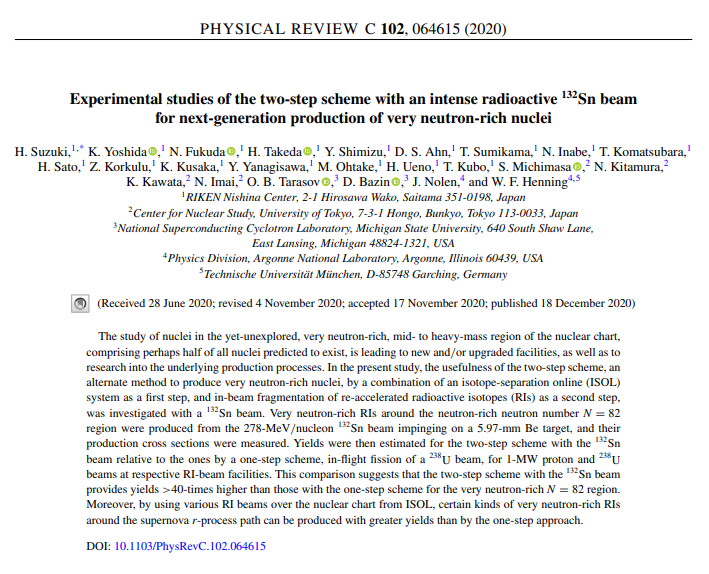 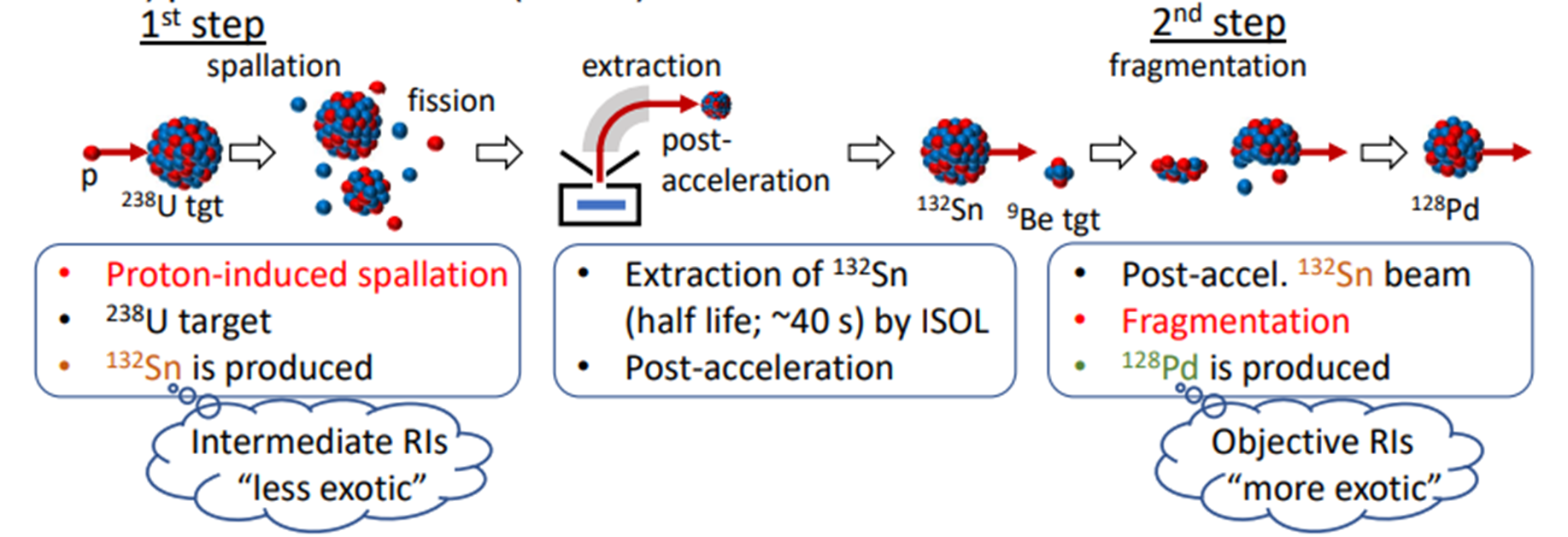 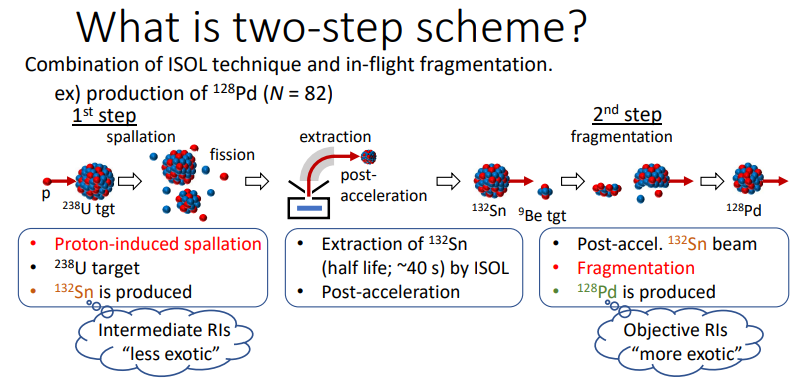 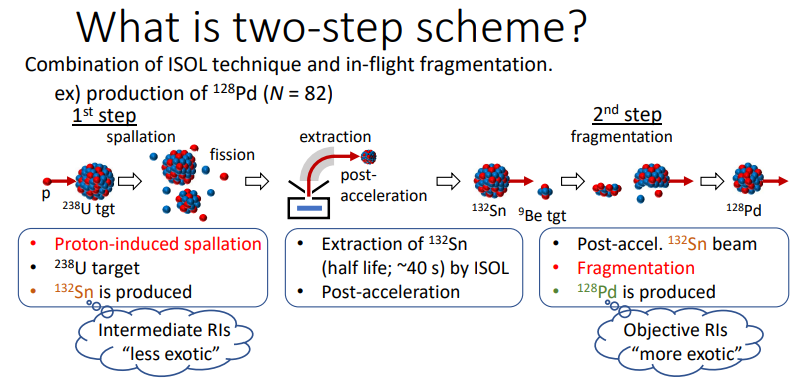 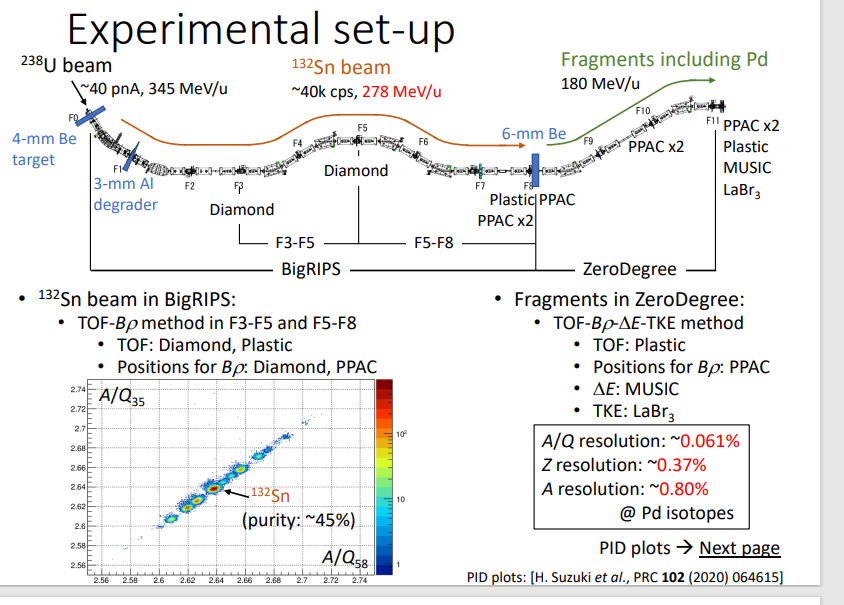 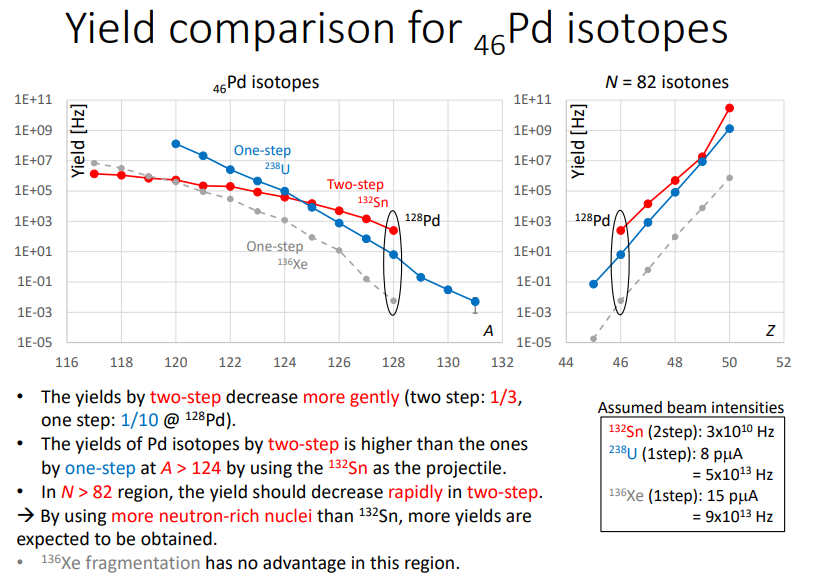 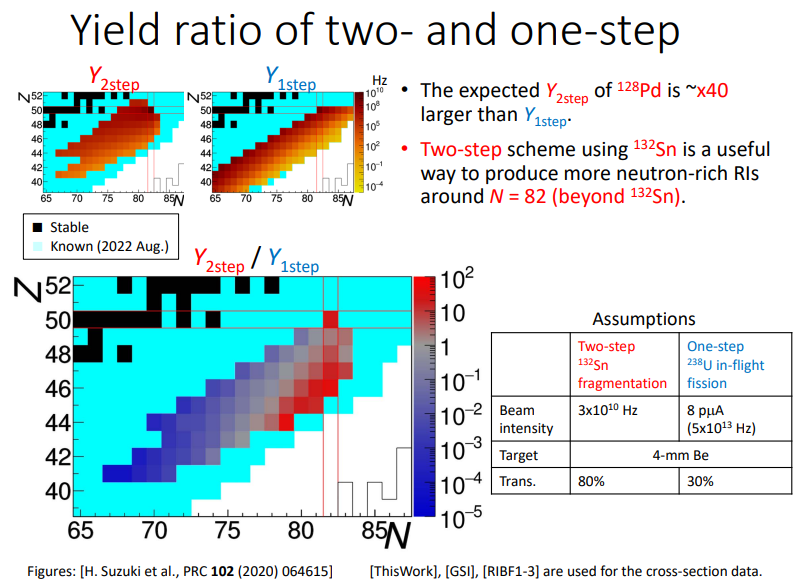 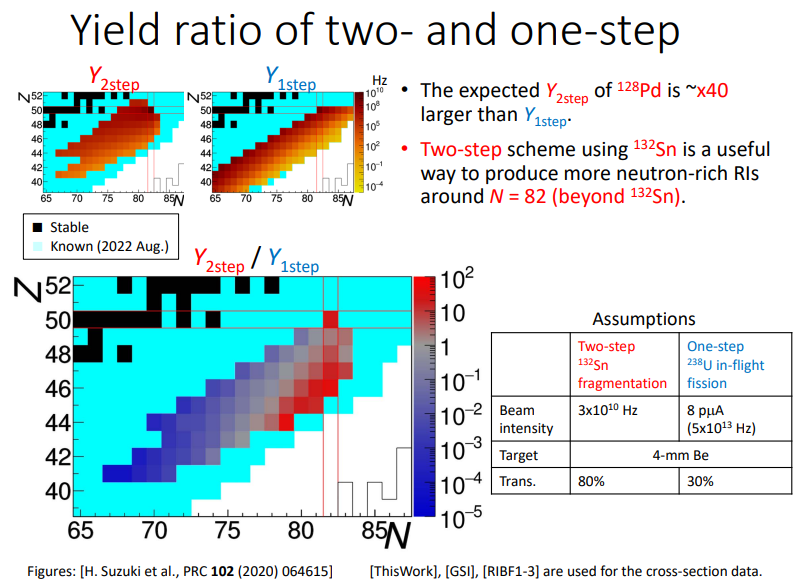 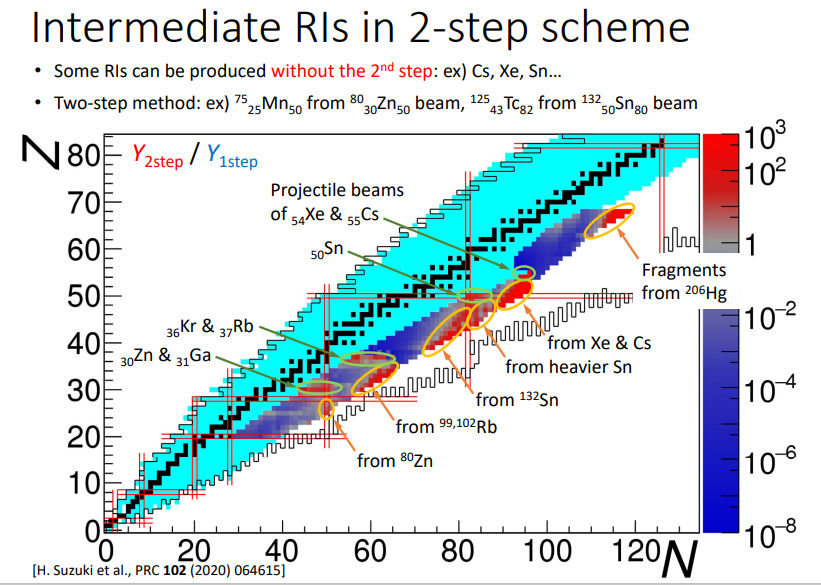 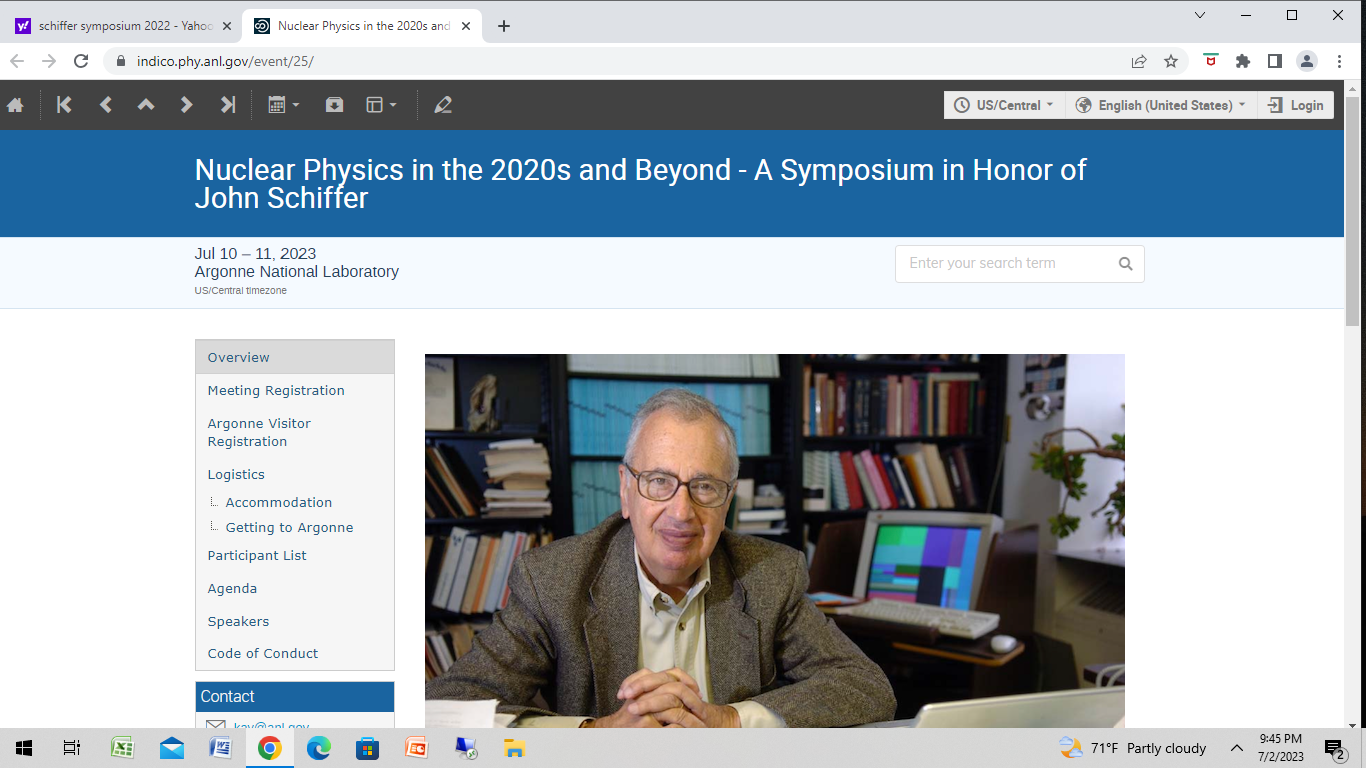 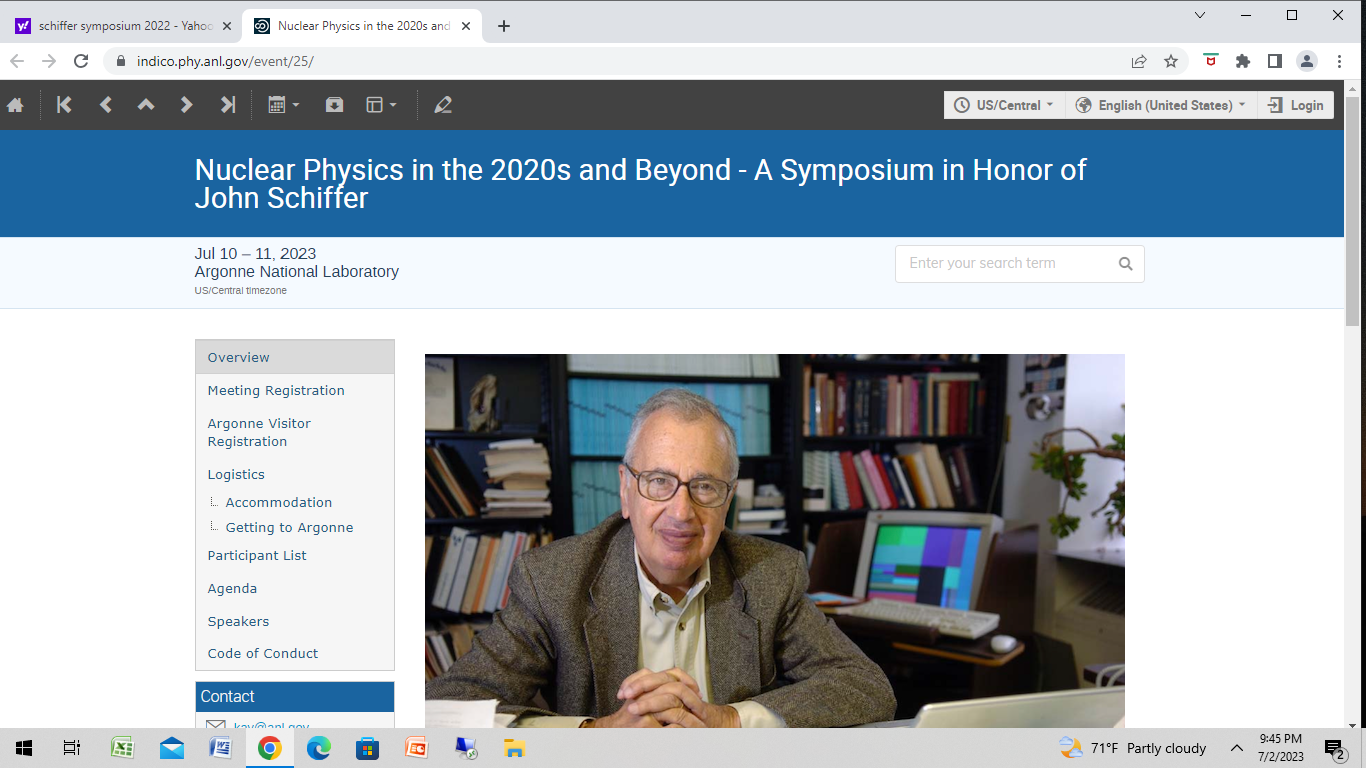 Early Years, Moessbauer Effect,
and Inverse Reactions with RIBs
Thank you, John!